2023-2024 LPAC Decision-Making Process Training
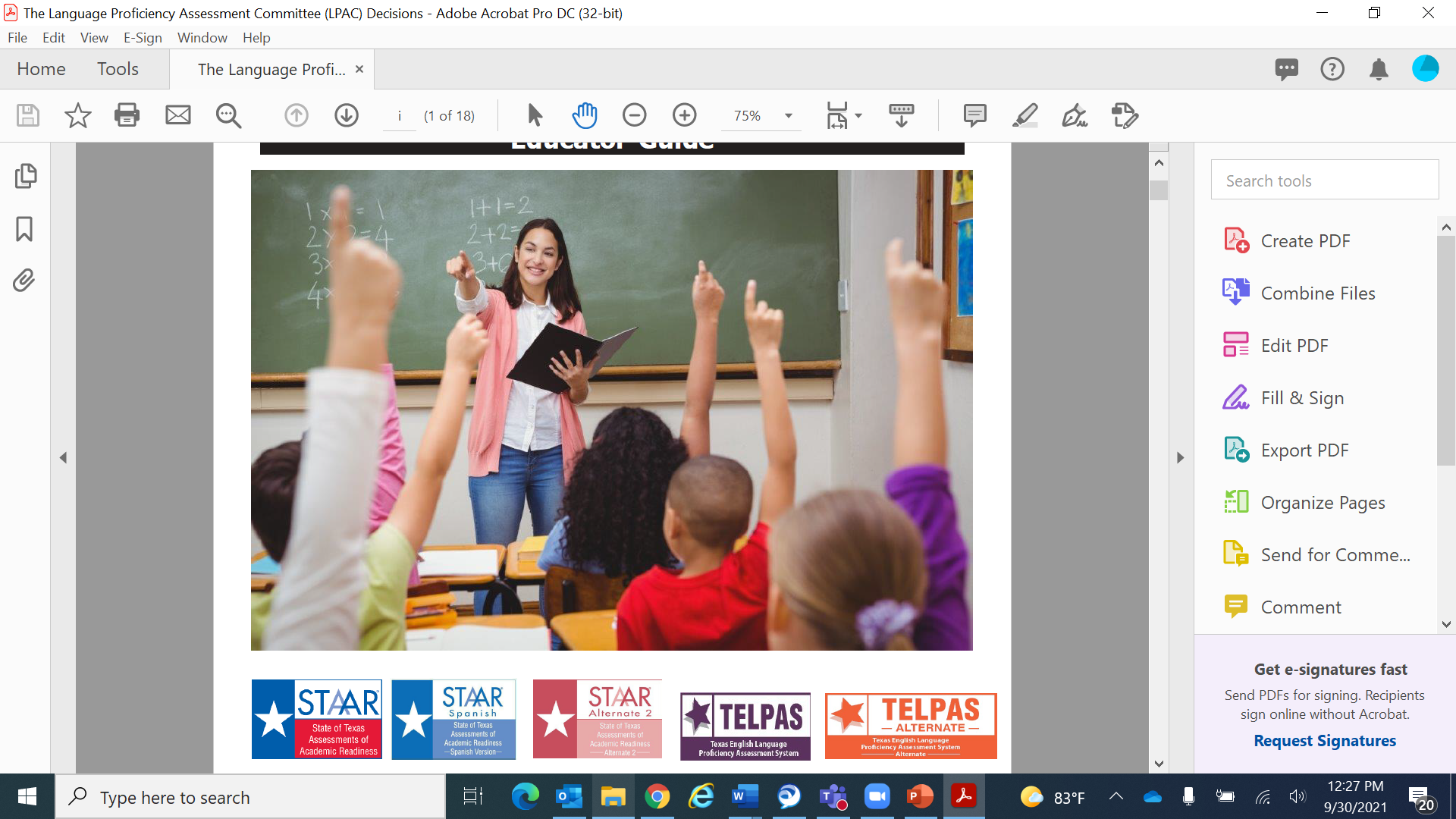 TETN  #1134
October 5, 2023
2023-2024 LPAC Decision-Making Process Training Objectives
Designated Supports   Decisions for the STAAR Program 
Designated Supports Decisions for the TELPAS Program
Documenting and Communicating Decisions
Additional Documentation
LPAC Decisions Educator Guide Overview
Participation Decisions for the STAAR Program
Special Circumstances
Participation Decisions for the TELPAS Program
Understanding Accommodations
Assessments for Special Populations Webpage
LPAC Resources and Webpage
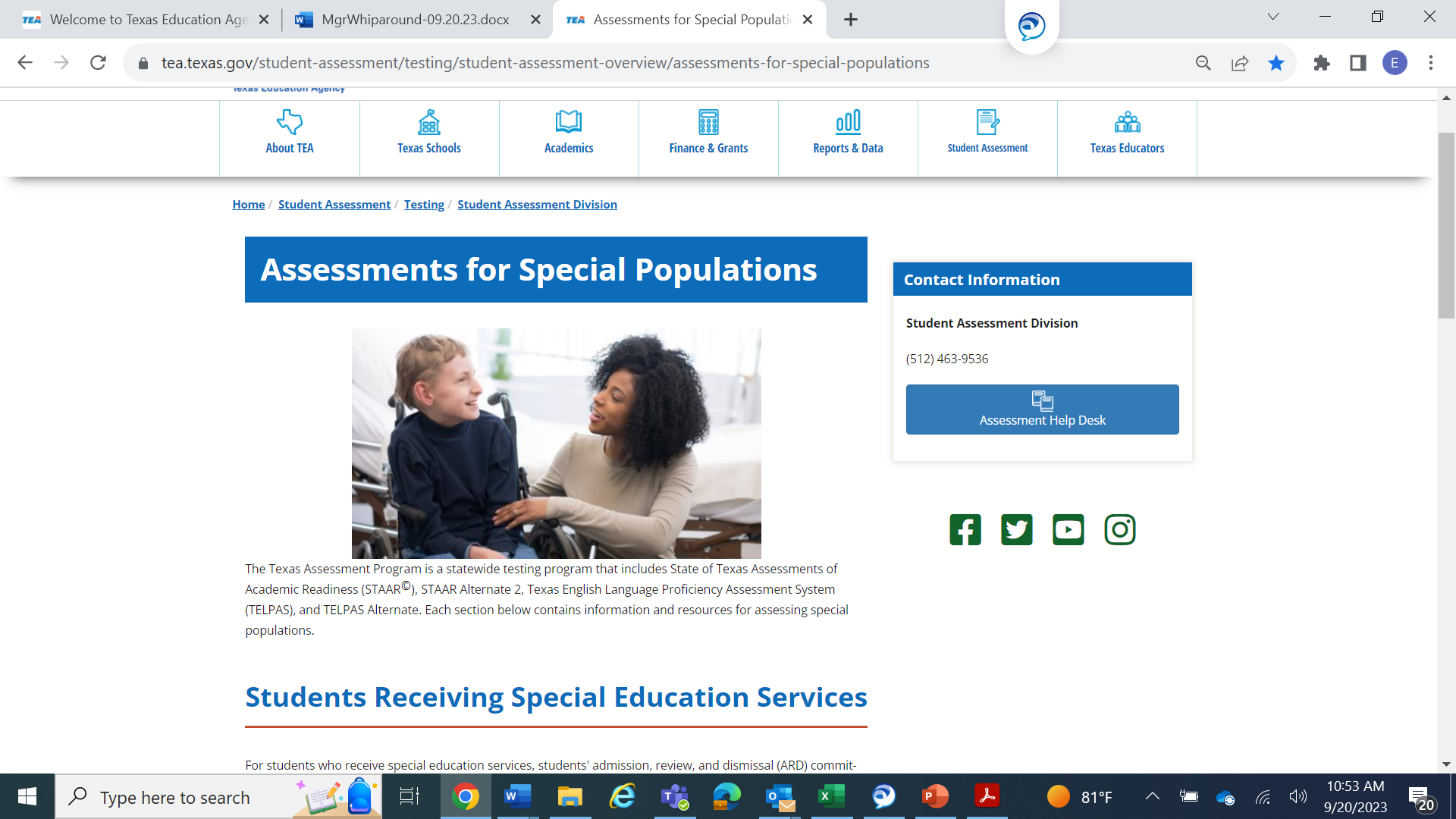 The LPAC resources have now been moved to the Emergent Bilingual Students section of the Assessments for Special Populations webpage. 
Make sure to bookmark this webpage.
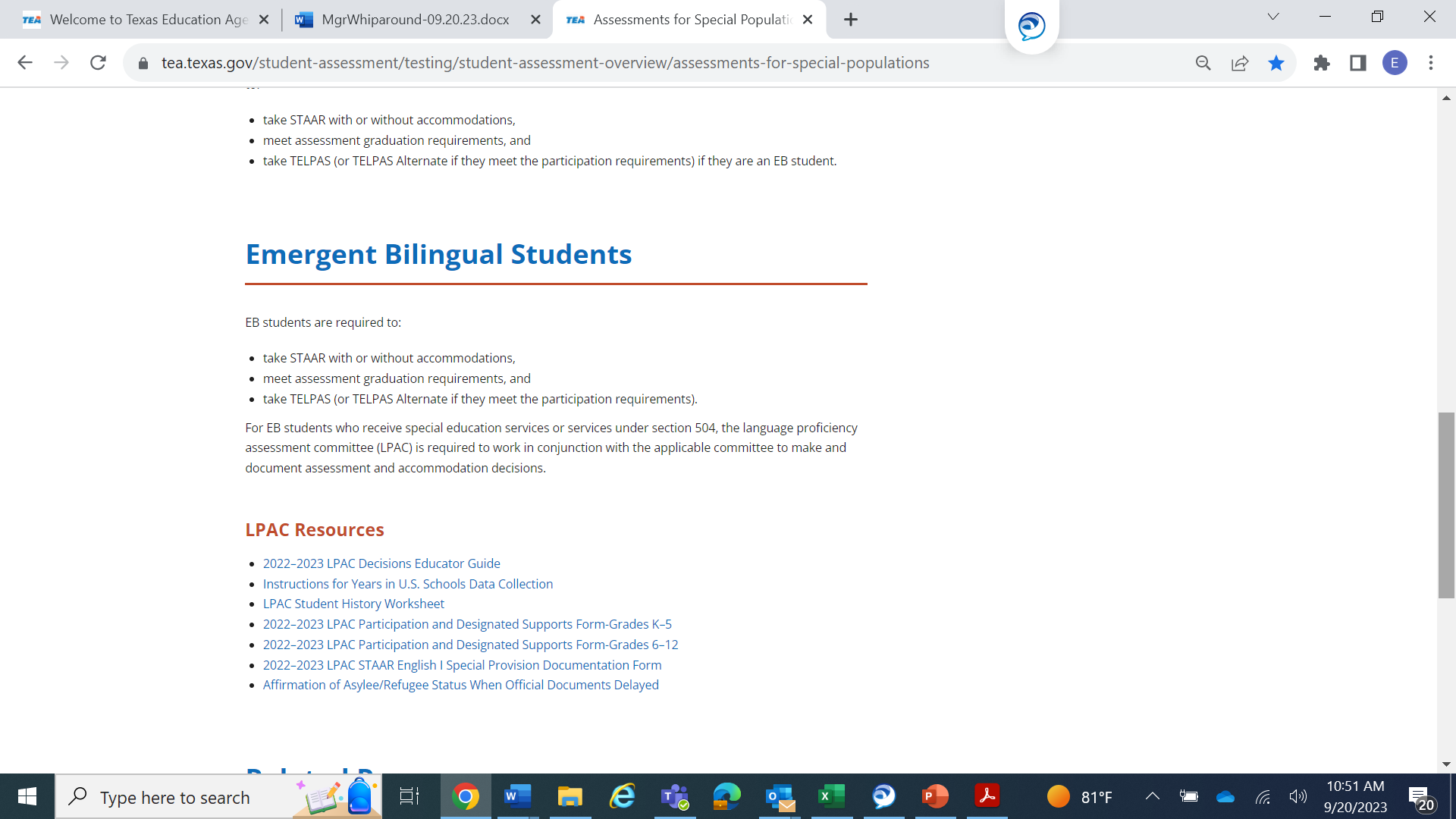 Updated forms will be posted soon!
LPAC Decisions Educator Guide Overview
LPAC Decisions Educator Guide
The regulatory procedural guide is based on:
Texas Education Code (TEC), Chapter 39 and Title 19 of the Texas Administrative Code (TAC) Chapter 101, Subchapter AA, Division 1 for STAAR
TAC, Section 101.1003 for TELPAS and TELPAS Alternate
19 TAC Chapter 89 Subchapter BB for Educating Emergent Bilingual Students
LPACs should be familiar with both the TEC and TAC
LPACs are responsible for —
 following administrative procedures in the guide
 making decisions on an individual student basis
 working as a committee to make decisions
 maintaining required documentation
(LPAC Decisions Educator Guide, p. 5)
LPAC Responsibilities
LPACs must review each section of the LPAC Decisions Educator Guide which has been reorganized. 
Educator guide includes the following:
Overview
Test Participation Decisions 
STAAR, STAAR Spanish, and STAAR Alternate 2
Special Circumstances
Test Participation Decisions
TELPAS and TELPAS Alternate
Accommodation Decisions
Documenting and Communicating Decisions
Participation Decisions for the STAAR Program
STAAR, STAAR Spanish, STAAR Alternate 2
The STAAR program encompasses
STAAR
STAAR Spanish
STAAR Alternate 2
Grades 3–8 
Mathematics, reading language arts (RLA), science, and social studies
STAAR end-of-course (EOC)
Algebra I, English I, English II, Biology, and U.S. History
LPACs make and document test participation decisions in accordance with the STAAR program requirements.
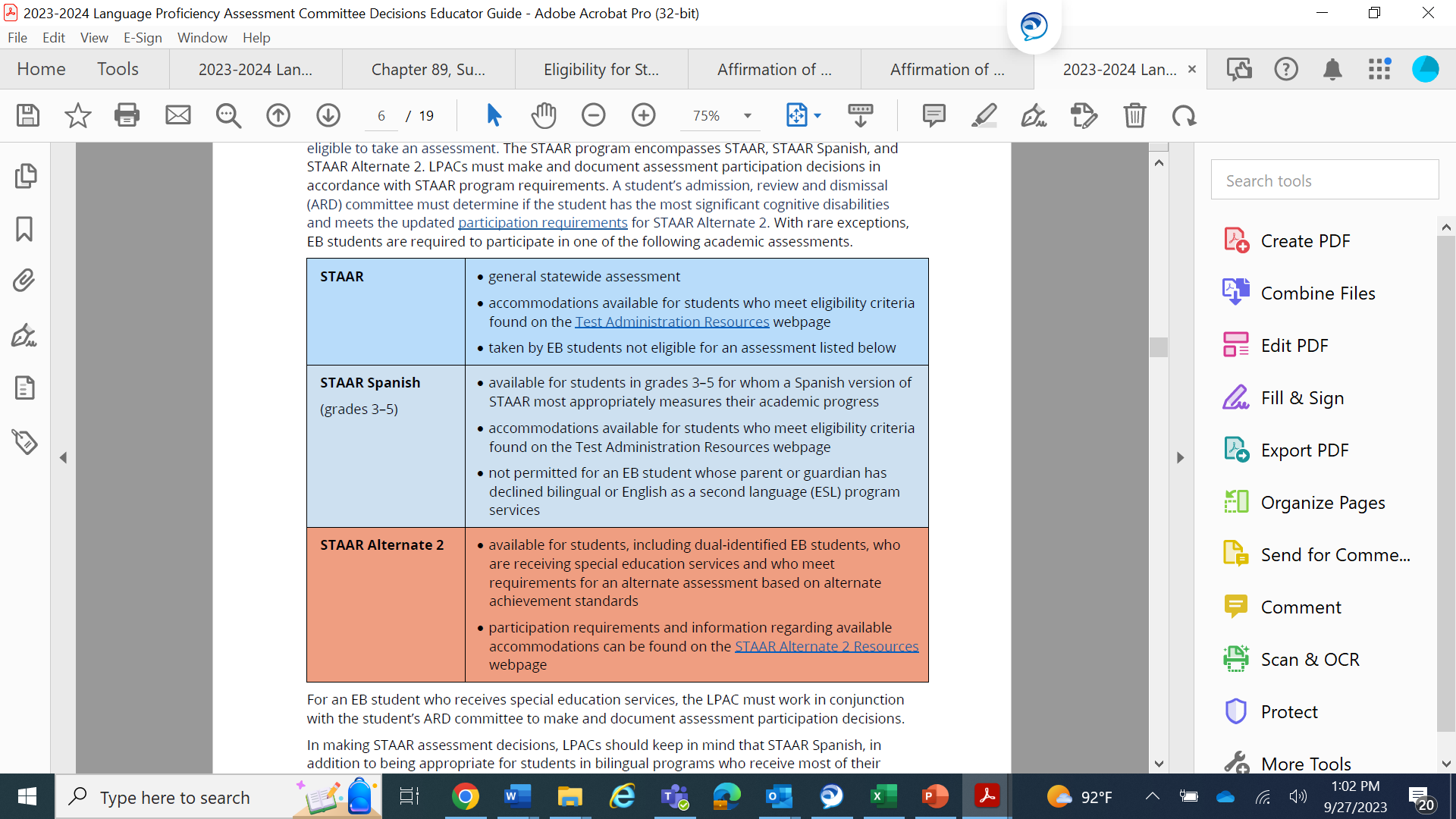 (LPAC Decisions Educator Guide, p. 6)
STAAR and STAAR Spanish
Same
Assessed curriculum and item types
Blueprints for building tests
Achievement standard alignment
Focus on readiness for next grade level or course with goal of postsecondary readiness
Different
Language accessibility	
Native language helps students understand language of test
STAAR Spanish Decisions
In addition to being appropriate for students in bilingual programs who are receiving most of their academic instruction in Spanish, STAAR Spanish may sometimes be appropriate for an emergent bilingual (EB) student in an ESL program. 
Examples
a Spanish speaker who has recently moved to the U.S.
an EB student who recently moved from a campus with a Spanish bilingual education program to a campus with only an ESL program
a student in an ESL program who receives substantial academic support in Spanish
(LPAC Decisions Educator Guide, pp. 6-7)
Non-EB students in Two-Way Dual Language Immersion
19 TAC Chapter 89.1228(e)
A school district implementing a two-way dual language immersion (DLI) program model shall determine the appropriate assessment option for program participants as follows.
(1) For emergent bilingual students, the language proficiency assessment committee (LPAC) shall convene before the administration of the state criterion-referenced test each year to determine the appropriate assessment option for each emergent bilingual student in accordance with §89.1220(i) of this title (relating to Language Proficiency Assessment Committee).
(2) For non-emergent bilingual students, the appropriate assessment option for the administration of the state criterion-referenced test each year is determined by the LPAC or through a school district-developed process.
Non-EB Students Taking STAAR Spanish
Non-EB students in a one-way or two-way dual language immersion program may be administered a  STAAR Spanish assessment if LPAC determines STAAR Spanish to be the most appropriate measure of the student's academic progress per TAC §101.1005(g).
The LPAC must consider the student's language of instruction and the level of linguistic support that the student receives during classroom instruction when determining whether English or Spanish is the most appropriate assessment. This may differ by content area for the student and should be determined on an individual basis.
Districts determine the process
LPACs may make this determination or through a district-determined process
LPACs not responsible for performing the many other LPAC functions they carry out for EB students.
(LPAC Decisions Educator Guide, p. 7)
Assessment Decisions for Different Subjects
Decisions will often vary by necessity because of the design of the STAAR program. 
For example, sometimes it may be appropriate to give STAAR Spanish in some subjects and STAAR in English in other subjects.
LPAC decisions to give a student one type of assessment for one subject and another type of assessment for another subject should be well-justified in the required documentation.
STAAR Online Test(s): Special Administration
In rare circumstances that prevent a student from testing online, the student must meet eligibility criteria for a special administration of a STAAR online test. 
Accommodations cannot be applied
Technology access is precluded*
A student may receive a special administration (paper test) of an online test ONLY if this it is noted in the student’s individualized education program (IEP) or Section 504 plan. This is not an LPAC decision. 
Refer to the Special Administration of an Online Test page in the DCCR for more information.
*This applies in rare situations where computers or technology are absolutely not available such as homebound students without internet access, JJAEPs, jails, or detention centers. For these unique scenarios, districts will need to call Texas Testing Support at 833-601-8821.
EB Students Receiving Special Education Services
An EB student who receives special education services:
May be administered any assessment depending on whether they meet the participation requirements.
STAAR
STAAR Spanish
STAAR Alternate 2 (Reminder: STAAR Alternate 2 participation requirements were updated in August 2023.)
The LPAC is responsible for working in conjunction with the student’s admission, review, and dismissal (ARD) committee to make and document assessment participation decisions. 
This collaboration helps ensure that factors related to a student’s disability and second language acquisition are both considered.
Special Circumstances for STAAR
Qualified Unschooled Asylee or Refugee
To qualify as an unschooled asylee or refugee 
student must be identified as an emergent bilingual student (EB/EL) as defined by state law in TEC, Section 29.052, and must participate in a state-approved bilingual or ESL program, and 
student’s permanent record file must contain appropriate documentation of asylee/refugee status. The student must 
be an asylee as defined by 45 Code of Federal Regulations, Section 400.41 or a refugee as defined by 8 United States Code, Section 1101, and 
have a Form I-94 Arrival/Departure record, or a successor document, issued by the United States Citizenship and Immigration Services that is stamped with “Asylee,” “Refugee,” or “Asylum.”
(LPAC Decisions Educator Guide, pp. 7-8)
Unschooled Asylee or Refugee (continued)
The student’s permanent record file must document that 
the student had little or no formal schooling outside the U.S. and lacked basic primary language literacy upon enrollment in school in the U.S.; 
the student is being provided designated supports and other ongoing interventions by the district to meet the student’s unique affective, linguistic, and cognitive needs; and 
as of the semester of the test administration, the student continues to lack the necessary foundation in the TEKS as a direct result of the student’s inadequate schooling outside of the U.S.
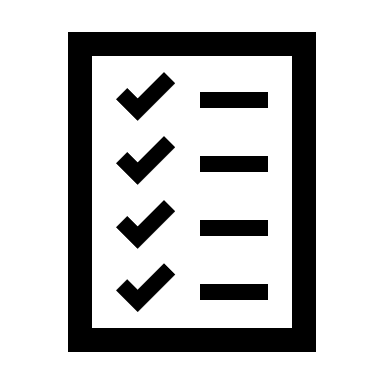 (LPAC Decisions Educator Guide, pp. 7-8)
Delayed Official Documentation
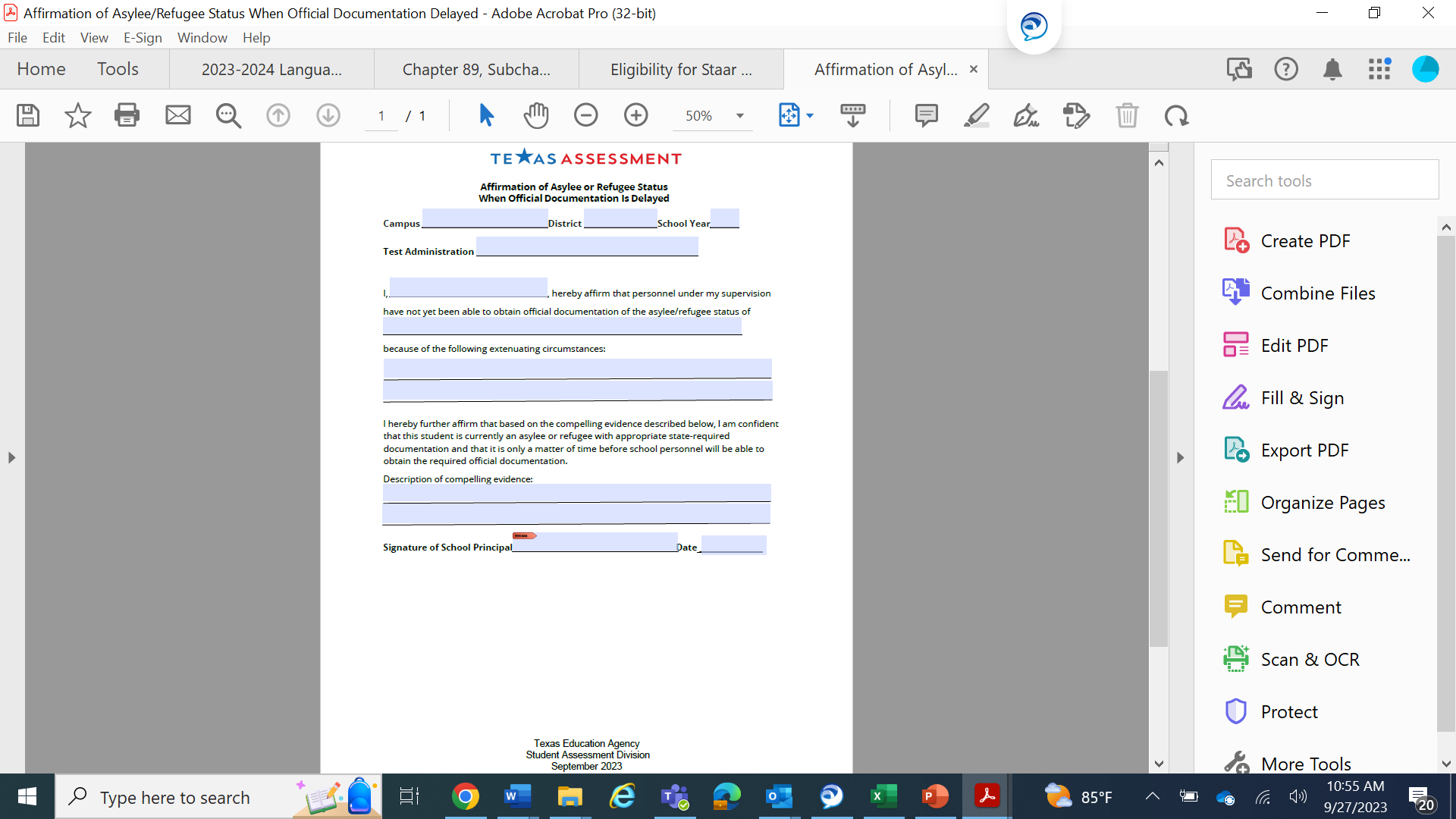 In rare cases that a campus has compelling evidence of a student’s asylee or refugee status but is unable to obtain official documentation by the time of the applicable assessment administration, the campus may use the Affirmation of Asylee or Refugee Status When Official Documentation is Delayed form.
(LPAC Decisions Educator Guide, p. 8)
STAAR Exemption for Grades 3-8
Section 101.1005 of the TAC allows exemption of certain qualifying EB students that are asylees and refugees from being administered a STAAR assessment in grades 3–8.
This exemption applies to an EB student who: 
qualifies as an unschooled asylee or refugee, 
is in the first year of enrollment in U.S. schools, and 
is in grades 3–8.
(LPAC Decisions Educator Guide, p. 8)
STAAR English I Special Provision
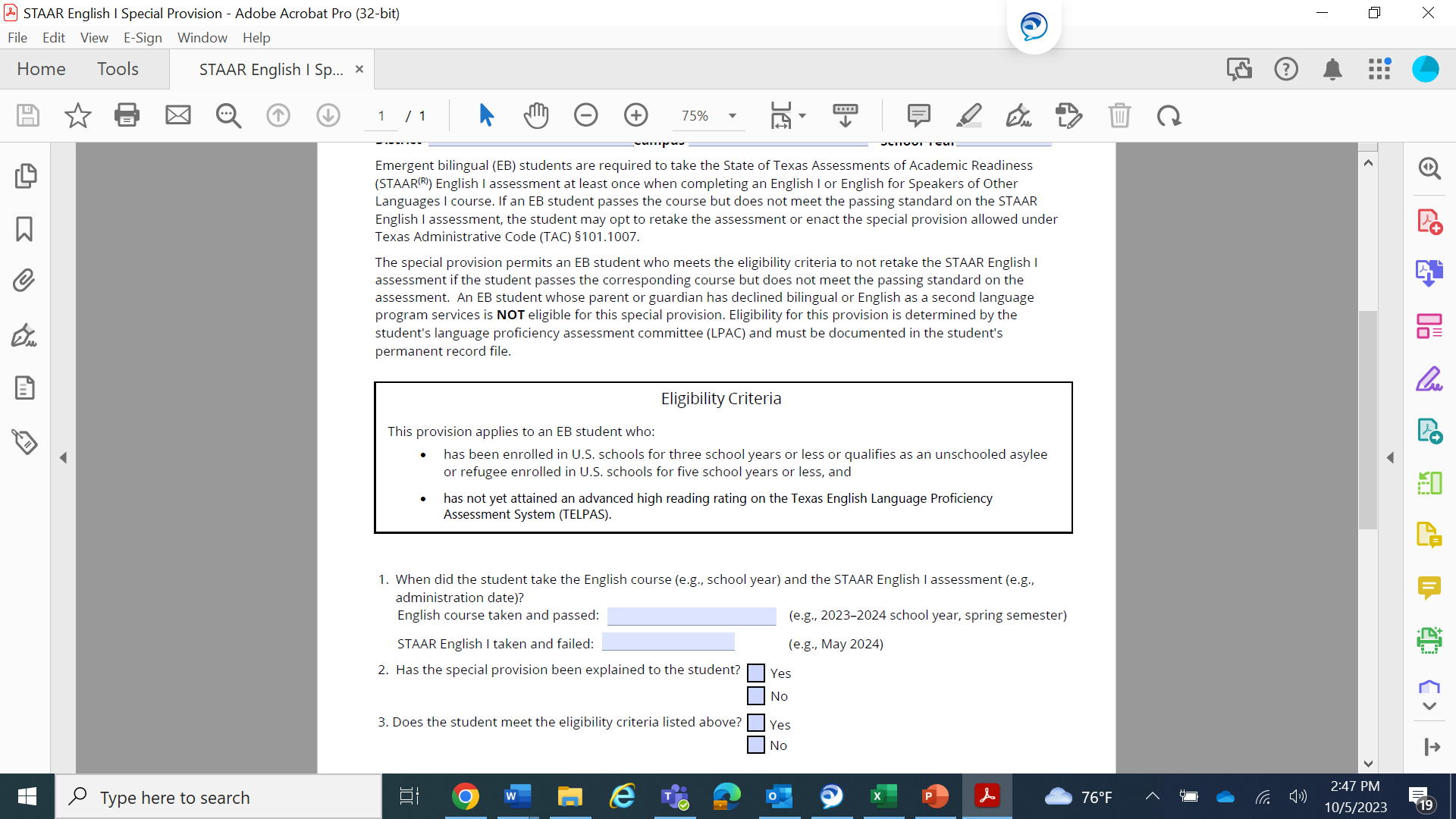 Only applies when student meets eligibility criteria and passes the course.
Documentation must be completed and discussed with the student as close to the time of the assessment as possible.
The student may opt to retake the assessment during any scheduled administration if the student passes the course but fails to meet the passing standard on the test.
(LPAC Decisions Educator Guide, pp. 8-9)
English I Special Provision
Acknowledges unique circumstances of specific EB students 
insufficient time in the U.S. and insufficient time to learn English
These students 
depend heavily on instructional scaffolding, including linguistic supports based on their second language acquisition needs 
need scaffolding that cannot be provided as designated supports during the standardized English I EOC assessment 
LPACs must maintain documentation of eligibility for the special provision. 
Eligibility must be determined in conjunction with the student’s enrollment in English I or ESOL I.
(LPAC Decisions Educator Guide, p. 9)
Updated STAAR English I Special Provision Form
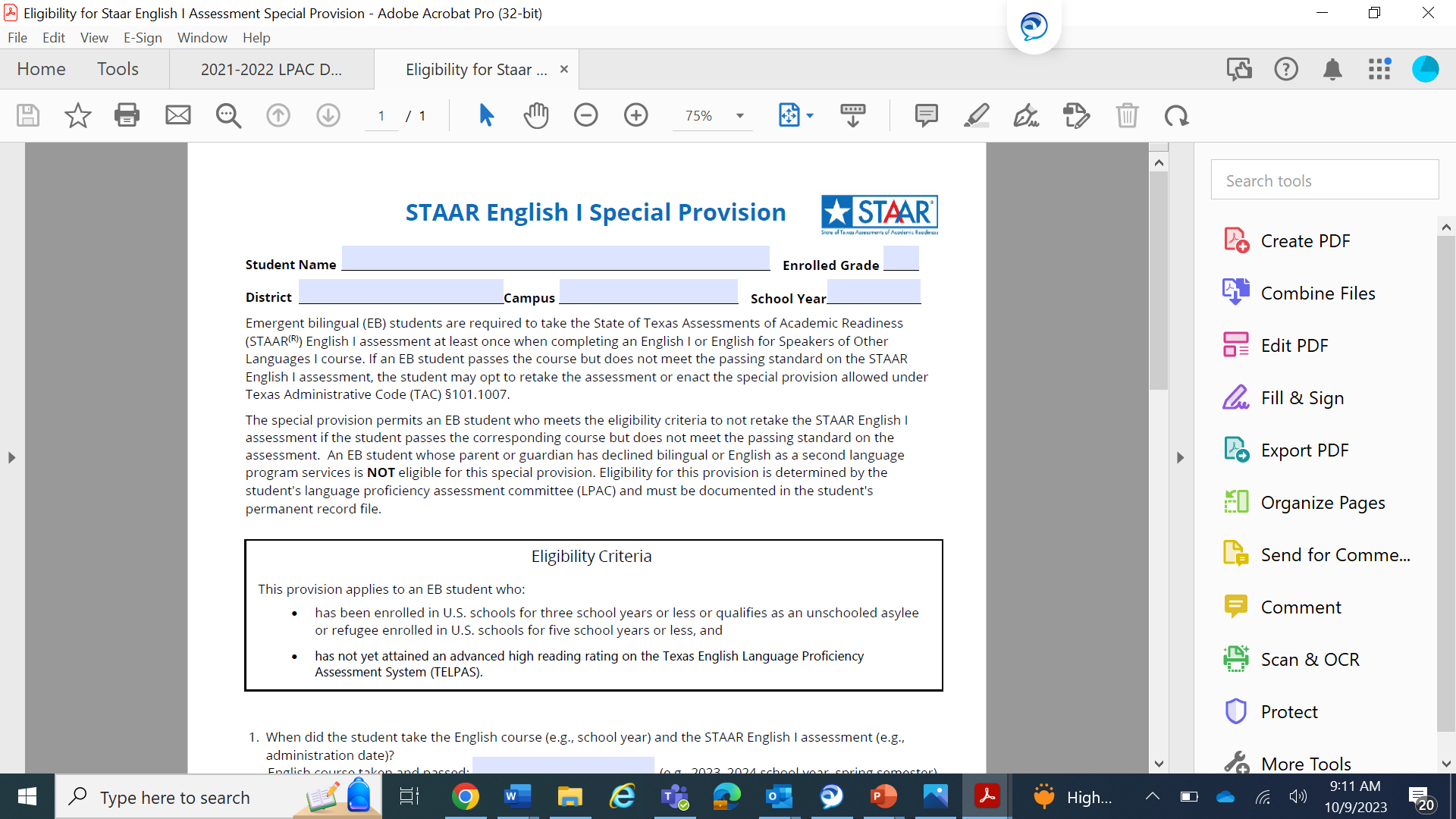 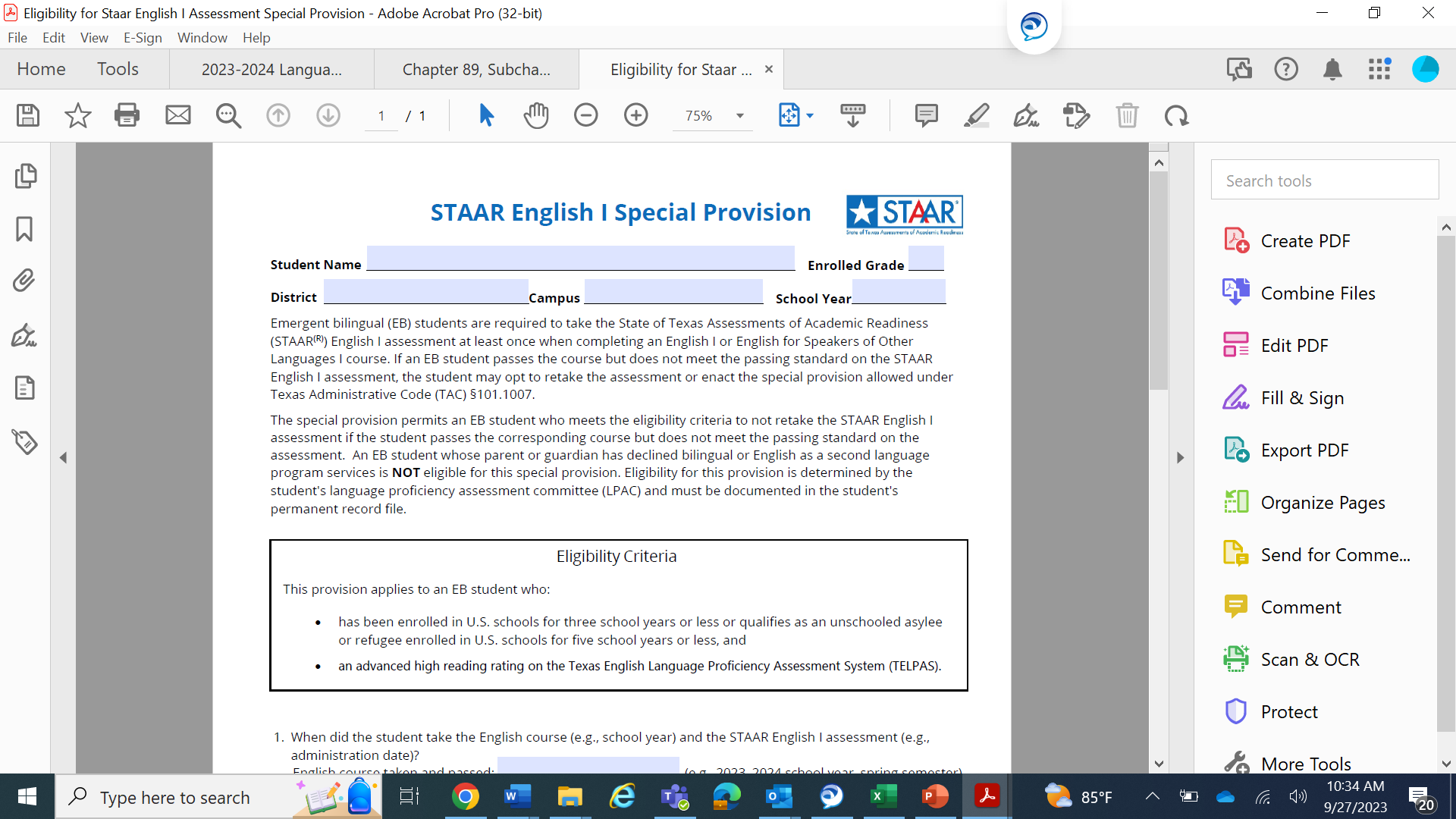 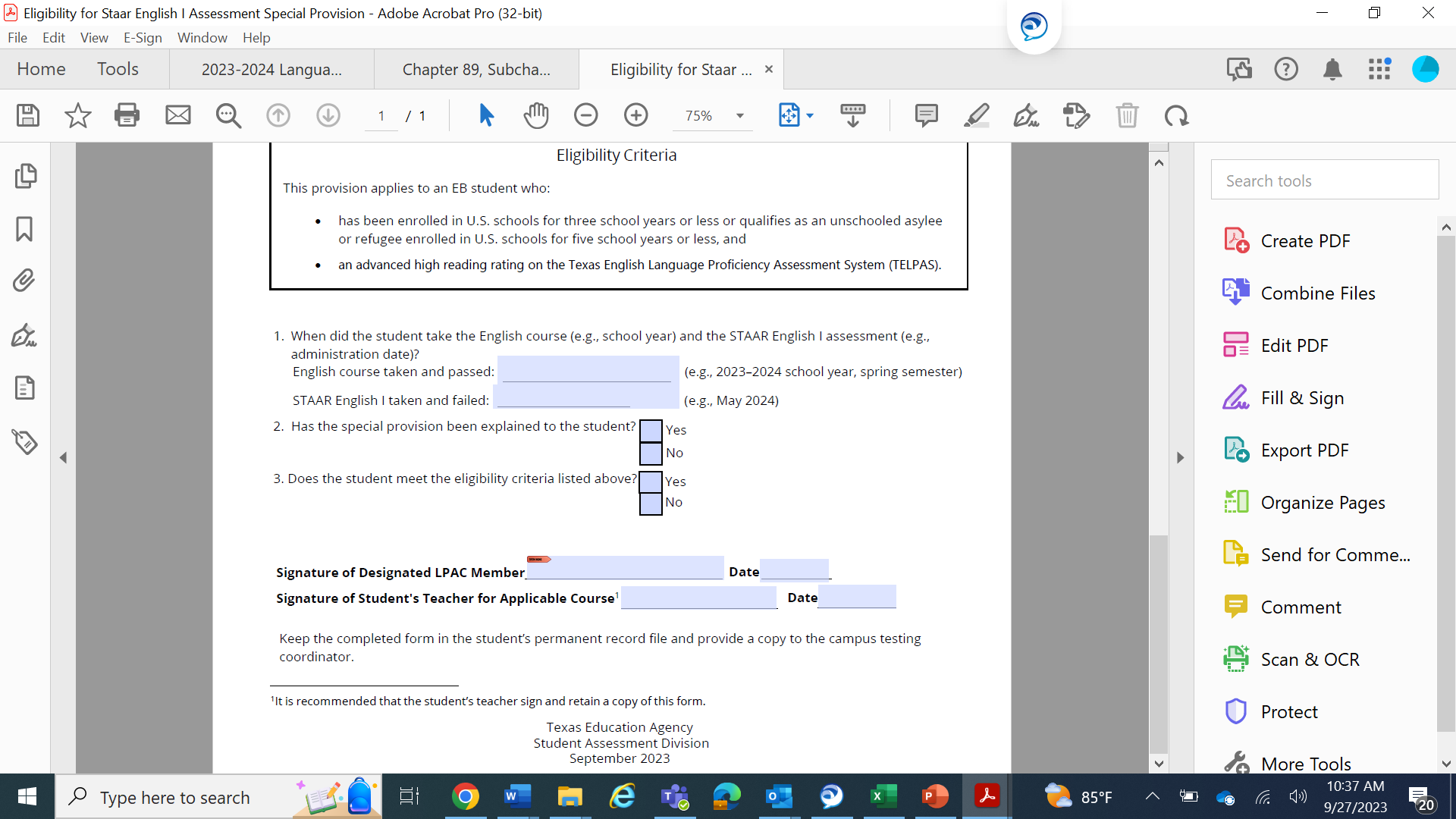 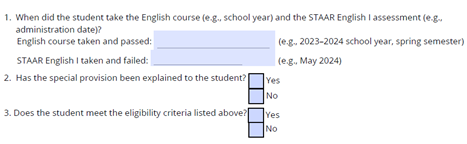 EB Students with Parent Denials
LPACs may not recommend designated supports, special assessment considerations, or accountability provisions for an EB student whose parents have denied bilingual or ESL services.
This includes:
No designated supports
No testing in Spanish
No English I special provision
No unschooled asylee/refugee provisions

*EB students with parent denials are still required to be assessed annually with TELPAS or TELPAS Alternate.
Participation Decisions for the TELPAS Program
TELPAS Participation Requirements
TELPAS and TELPAS Alternate
Fulfill federal requirements for annually assessing English language proficiency of all EB students in K-12, including EB students whose parents have declined bilingual or ESL program services
Assess language proficiency in listening, speaking, reading, and writing
For EB students receiving special education services, the LPAC works in conjunction with the admission, review, and dismissal (ARD) committee.
Guidance Related to ARD Committee and LPAC Collaboration
LPACs are responsible for making and documenting participation decisions.
(LPAC Decisions Educator Guide, p. 10)
EB Students in Grades K–2
For EB students in Kindergarten through grade 2 who do not have ARD or Section 504 committee, the LPAC is not required to meet to determine TELPAS participation decisions regarding the unmodified (general) English language proficiency assessment.
(LPAC Decisions Educator Guide, p. 10)
TELPAS for Students in Kindergarten and Grade 1
Based on student classwork and classroom observations during daily instruction
Teachers use proficiency level descriptors (PLDs) from Texas English Language Proficiency Standards (ELPS)
K–1 (all language domains)
Listening, speaking, reading, and writing are holistically rated.
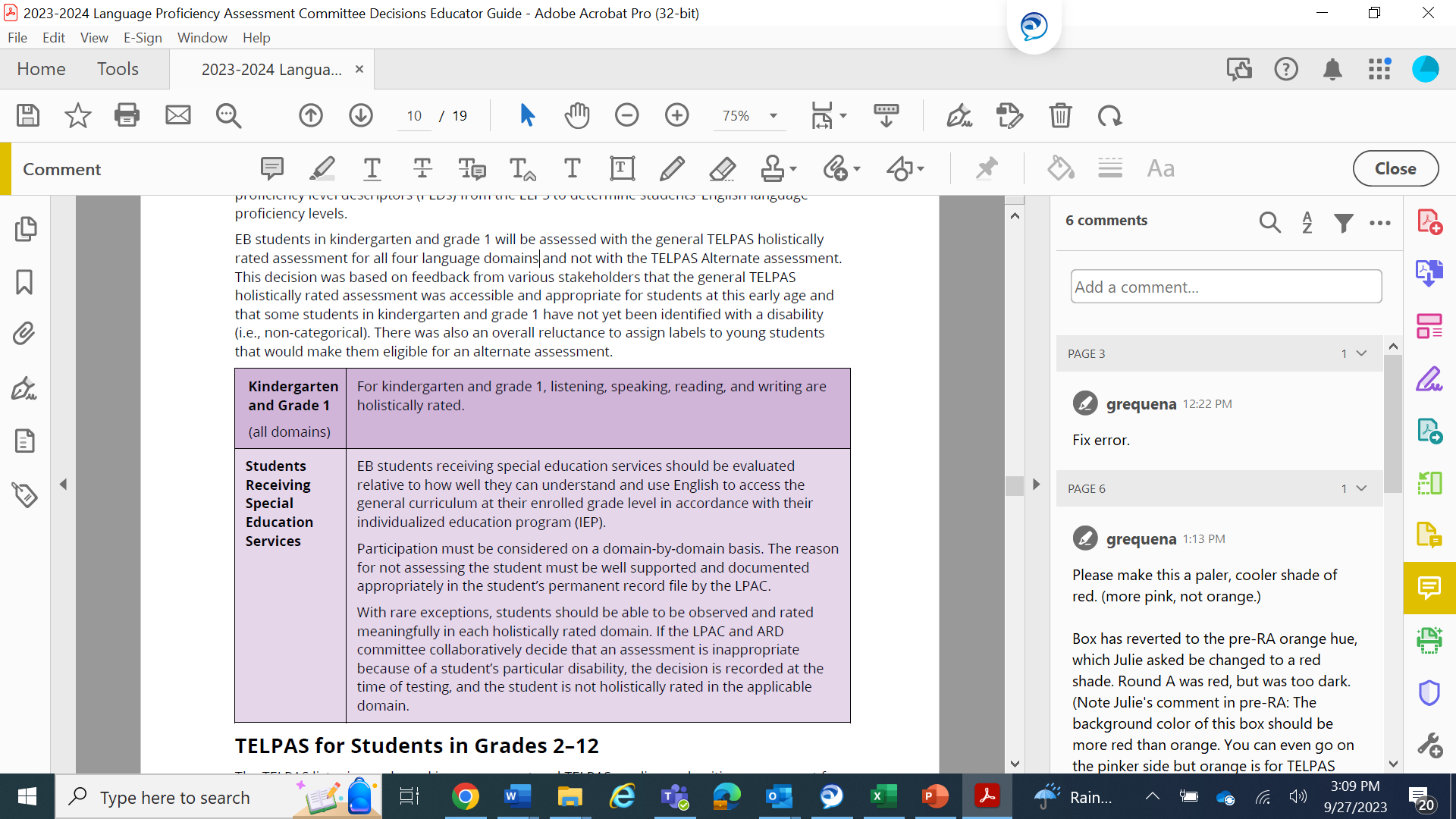 (LPAC Decisions Educator Guide, p. 10)
TELPAS for Students in Grades 2-12
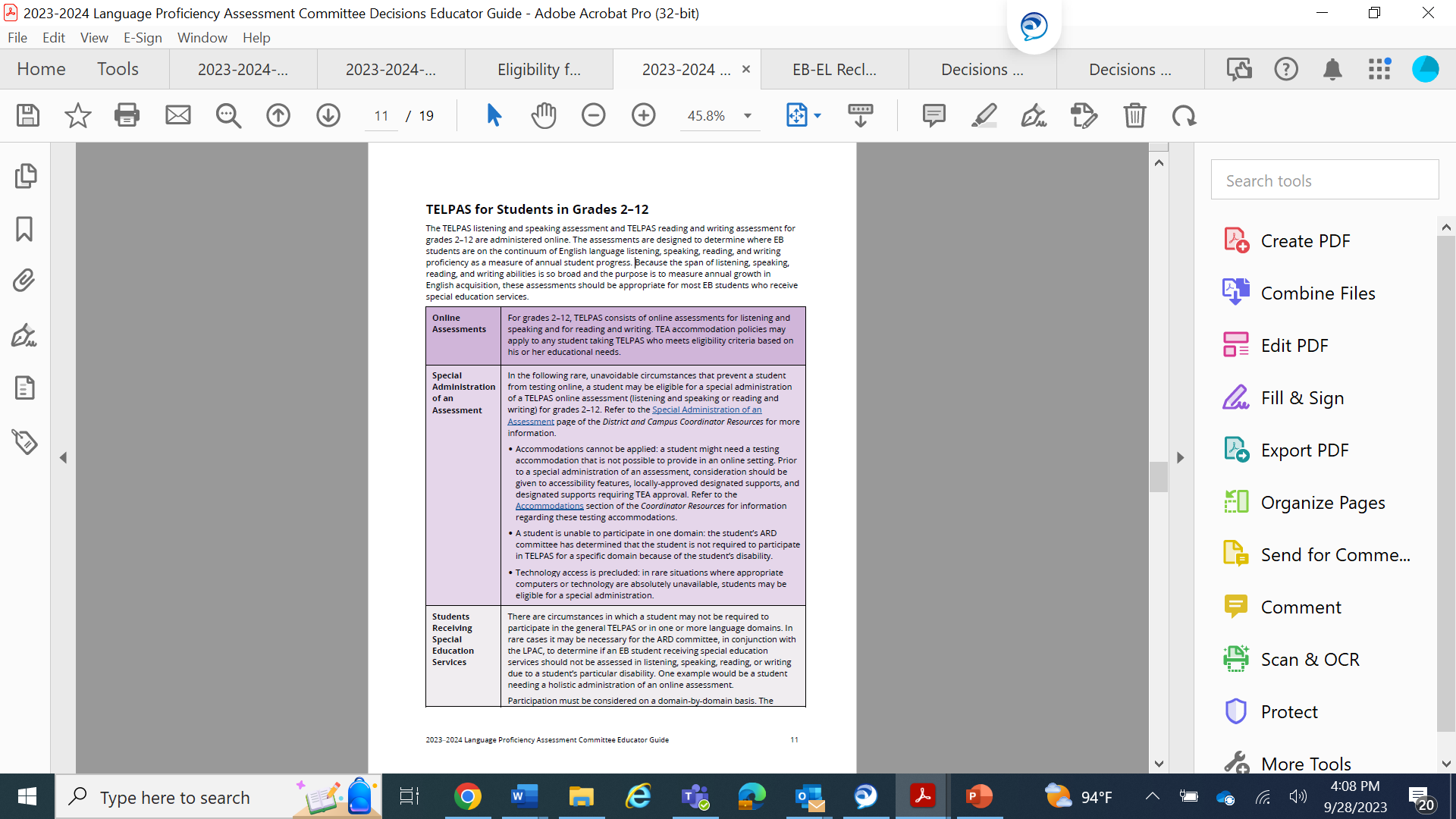 The TELPAS listening and speaking assessment and TELPAS reading and writing assessment for grades 2–12 are administered online. 
The assessments are designed to determine where EB students are on the continuum of English language listening, speaking, reading, and writing proficiency as a measure of annual student progress.
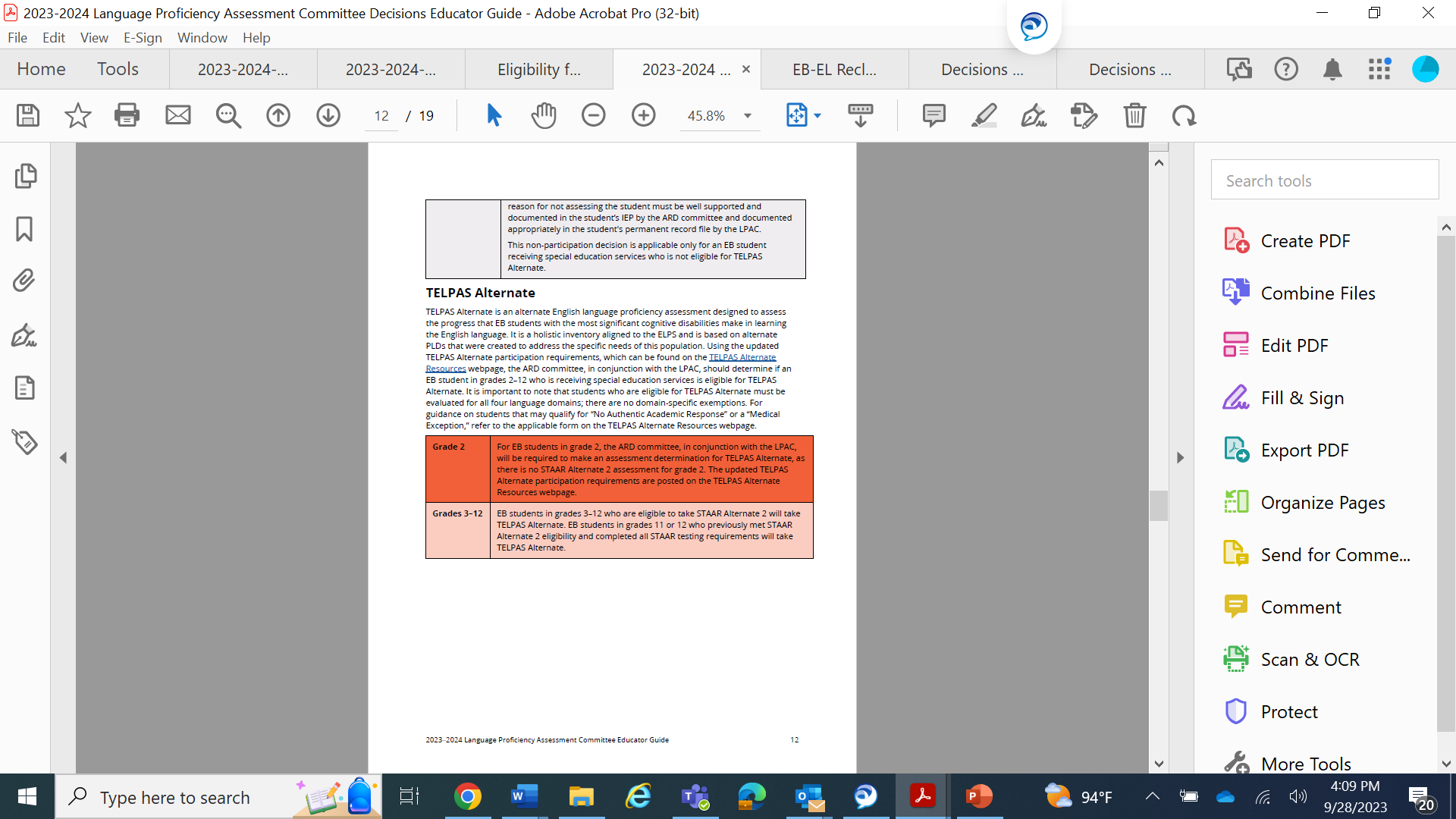 (LPAC Decisions Educator Guide, pp. 11-12)
TELPAS Online Test(s): Special Administration
In rare circumstances that prevent a student from testing online, the student must meet eligibility criteria for a special administration of a TELPAS online test (listening and speaking or reading) for grades 2–12. 
Accommodations cannot be applied
Technology access is precluded*
Unable to participate in one domain
A student may receive a special administration (paper test or holistic assessment) of an online test ONLY if this it is noted in the student’s individualized education program (IEP) or Section 504 plan. This is not an LPAC decision. 
Refer to the Special Administration of an Online Test page in the DCCR for more information.
*This applies in rare situations where computers or technology are absolutely not available such as homebound students without internet access, JJAEPs, jails, or detention centers. For these unique scenarios, districts need to call Texas Testing Support at 833-601-8821.
(LPAC Decisions Educator Guide, p. 11)
TELPAS Alternate for Students in Grades 2-12
TELPAS Alternate is a holistic inventory for EB students in grades 2–12 with the most significant cognitive disabilities
Aligned to ELPS
Alternate PLDs created to address specific needs of these students
ARD committee, in conjunction with the LPAC, determines eligibility based on TELPAS Alternate Participation Requirements
Participation requirements were recently updated. 
There are no domain-specific exemptions.
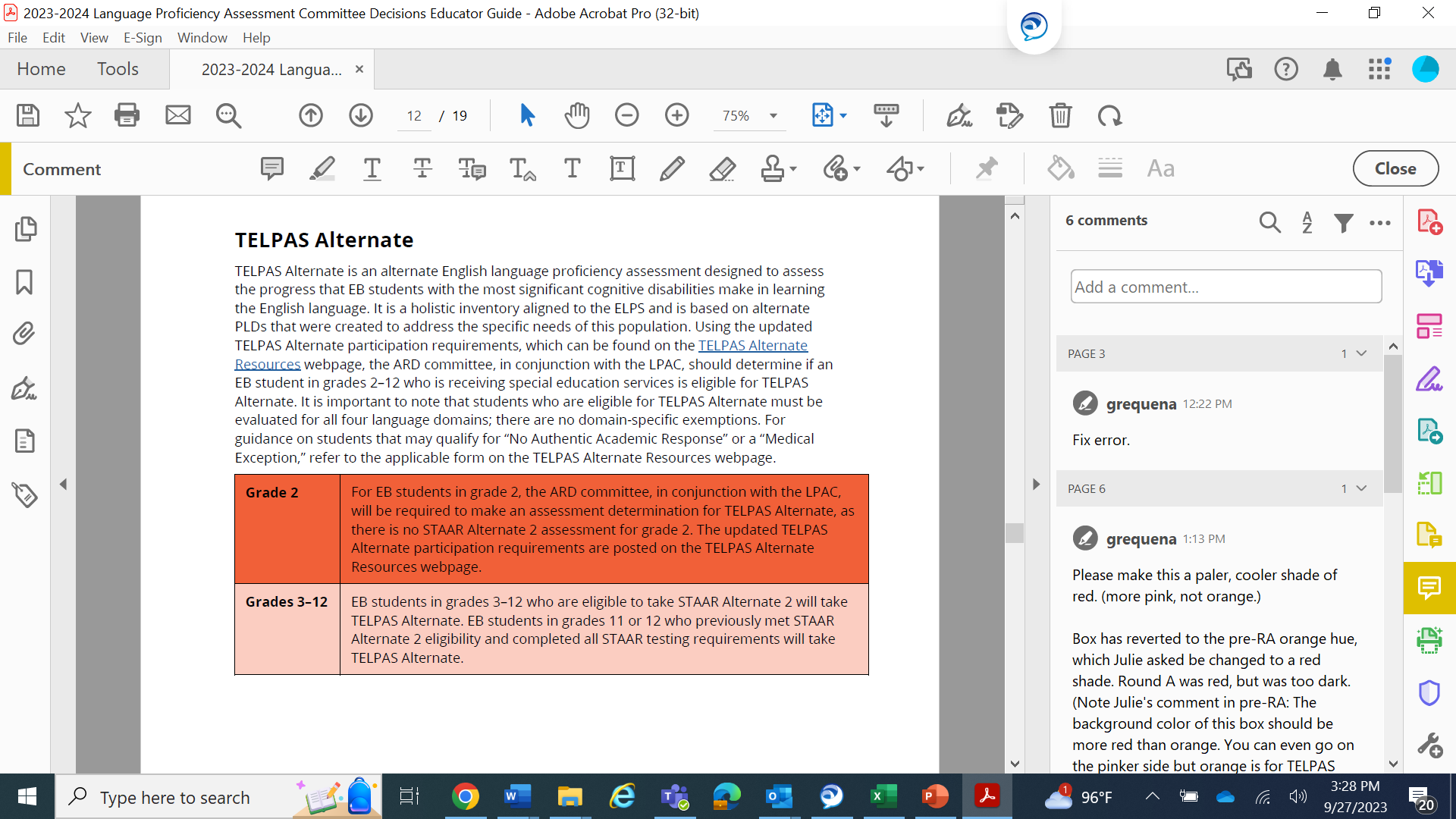 (LPAC Decisions Educator Guide, p. 12)
Updated TELPAS Alternate Participation Requirements
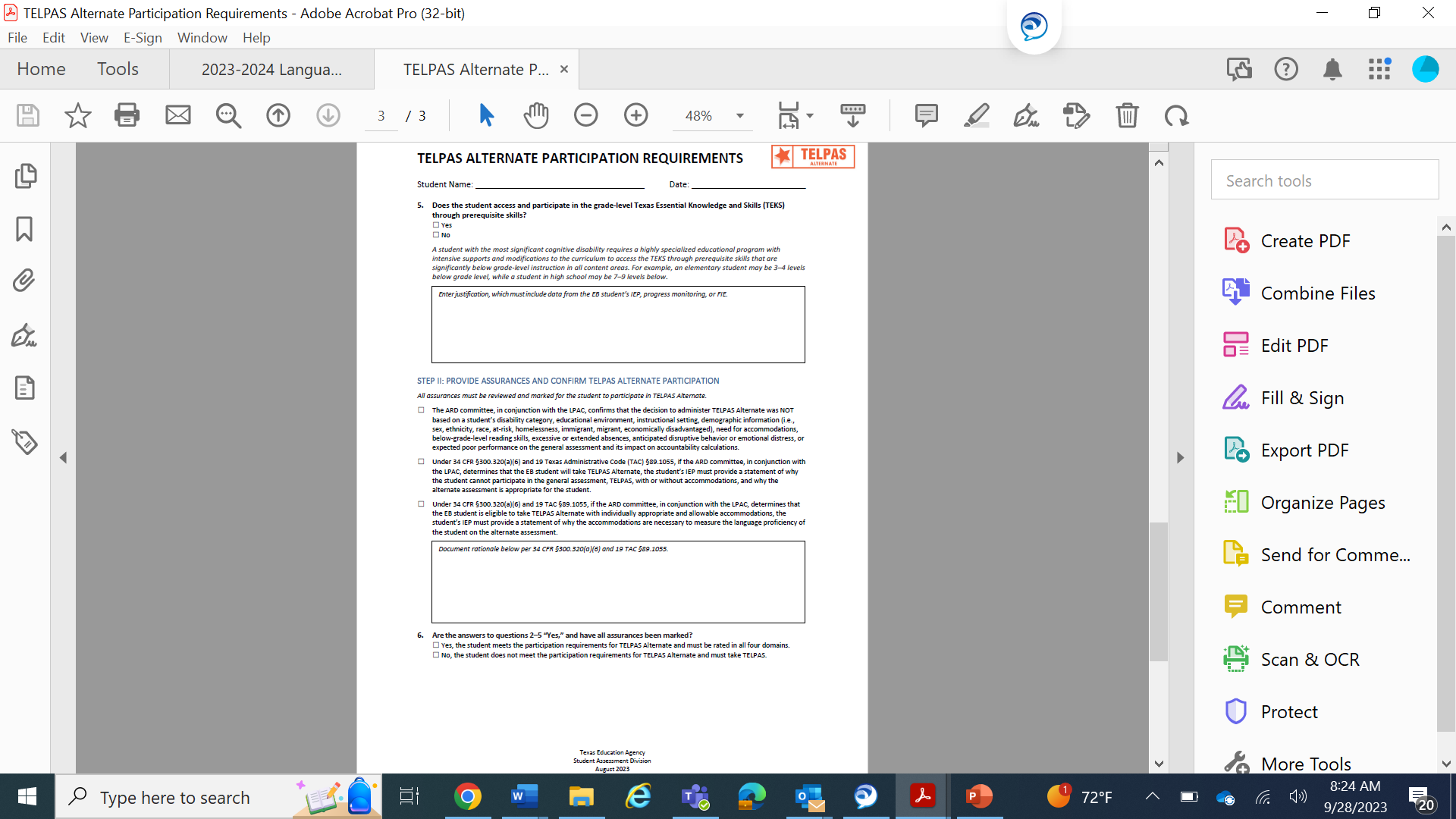 For grades 2–12 and available on TEA’s TELPAS Alternate Resources webpage
Guides ARD committee, in conjunction with the LPAC, in determining appropriate English language proficiency assessment for EB students
Documentation of eligibility different for students in grade 2 compared to students in grades 3-12
For students in grades 3-12, ARD committee in conjunction with the LPAC will
answer question 1: “Is the student identified in PEIMS as EB/EL?”, 
initial assurances in Step II, and
answer “Yes”, to question #6.
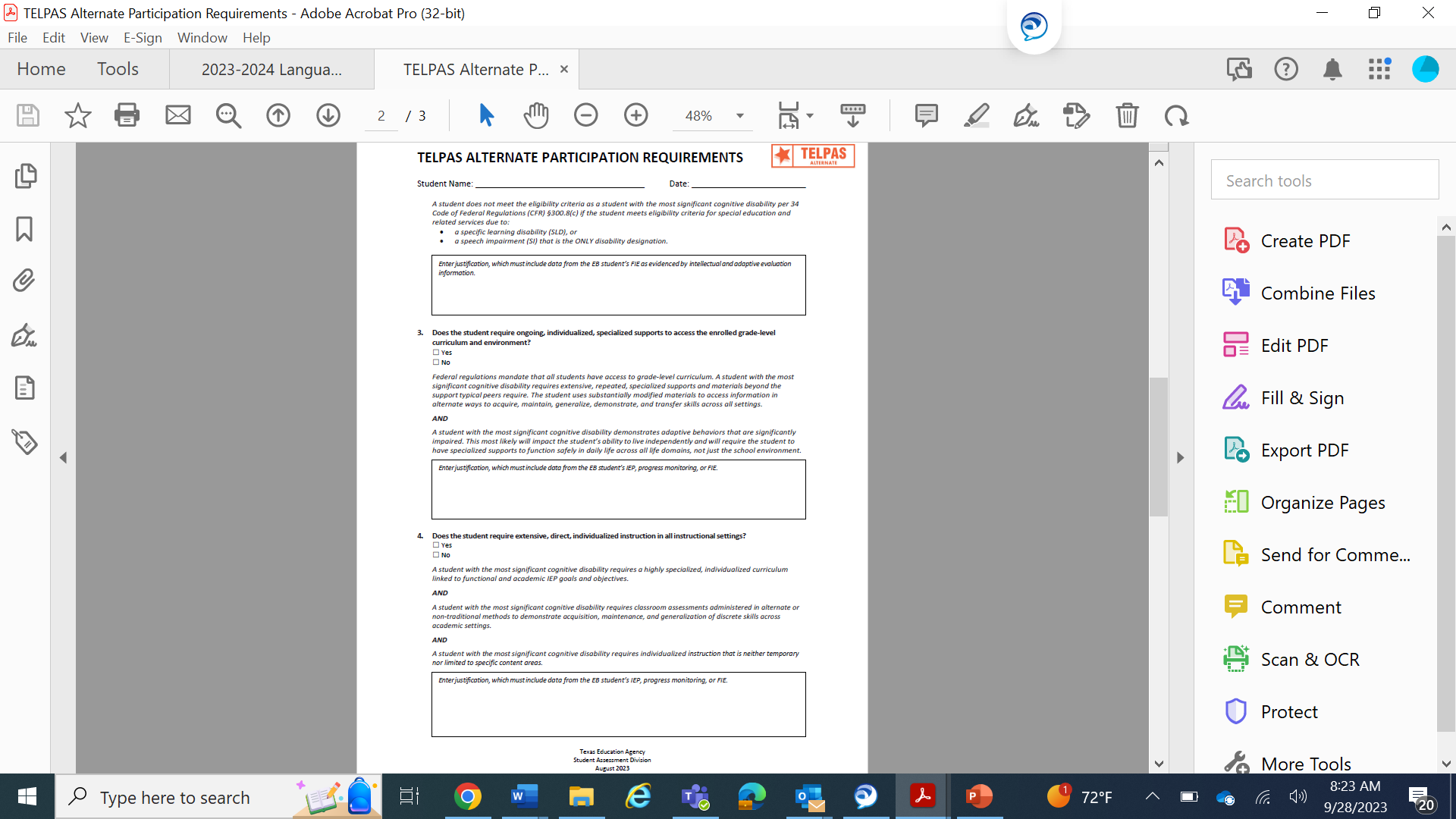 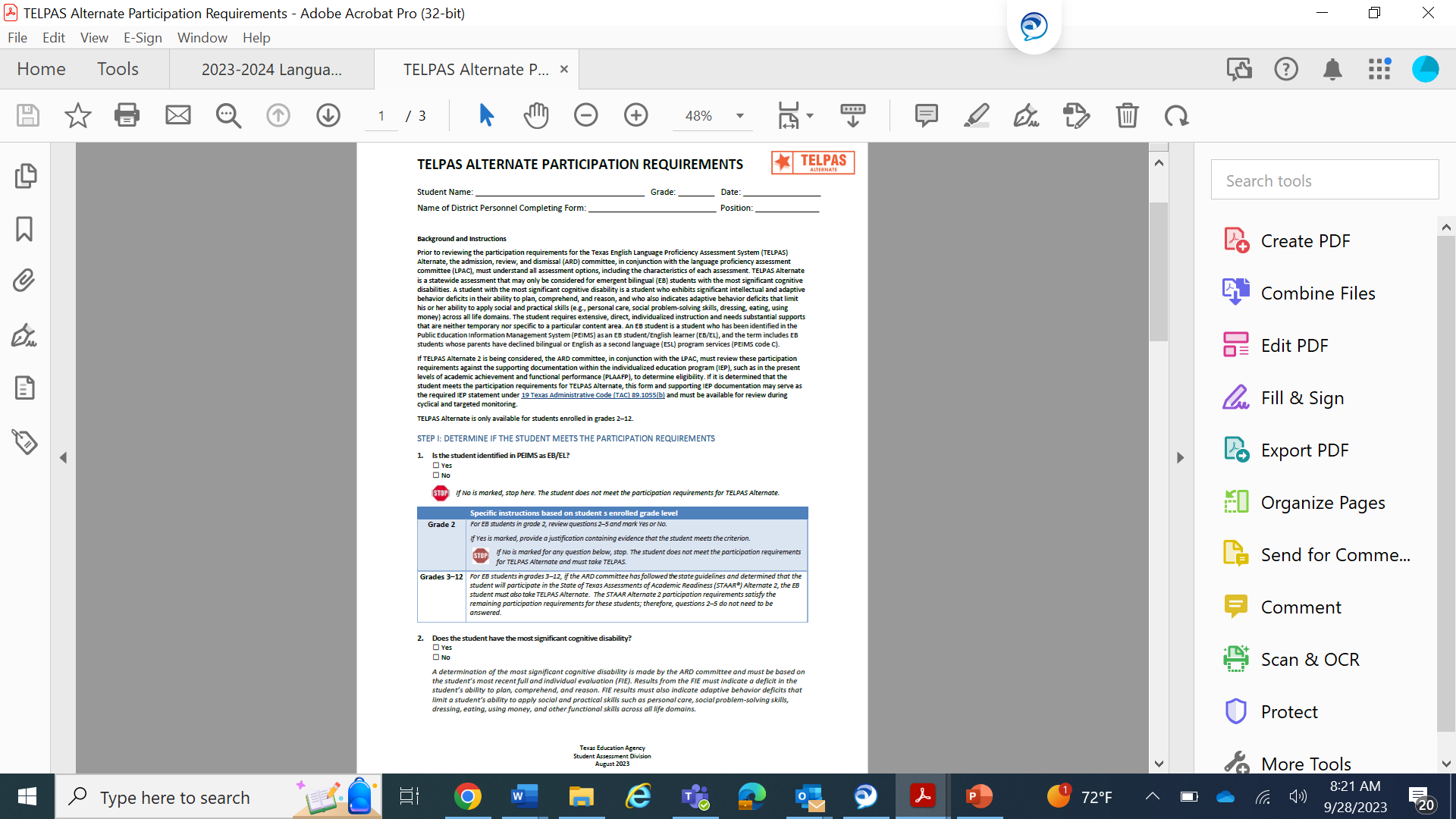 TELPAS Alternate Participation: Grades 2–12
Grade 2
ARD committee, in conjunction with the LPAC, make assessment decision using the updated participation requirements 
No STAAR Alternate 2 for grade 2
Grades 3–12
EB students meeting STAAR Alternate 2 eligibility will take TELPAS Alternate
NOTE: EB students in grades 11 or 12, who have previously met STAAR Alternate 2 eligibility and completed all STAAR testing requirements, will take TELPAS Alternate.
EB Students Receiving Special Education Services
Students evaluated relative to how well he or she understands and uses English to access general curriculum at enrolled grade level in accordance with individualized education program (IEP)
There are circumstances in which a student may not be required to participate in the general TELPAS or in one or more language domains. In rare cases it may be necessary for the ARD committee, in conjunction with the LPAC, to determine if the student should not be assessed in listening, speaking, reading, or writing. 
Like all LPAC considerations, decisions must be made individually and not consider that the student's score would be low
LPAC and ARD committee collaboratively decide that assessment in a particular domain is not appropriate due to a student’s disability
Decision recorded at the time of testing and student is not assessed in applicable domain
EB Students Receiving Special Education Services (continued)
Participation considered on domain-by-domain basis
Reason for not assessing must be well-supported and documented in student’s IEP by ARD committee and permanent record file by LPAC
Only applicable for EB student receiving special education services who does not meet participation requirements for TELPAS Alternate
Understanding Accommodations
Accommodation Policy Documents (coming soon)
Accommodation policies will be posted in the DCCR. Policies divided into 3 main categories
Accessibility Features
Available to all students who need them
Designated Supports (Locally Approved)
The appropriate team of people at campus level determine and document that the student meets the eligibility criteria
Designated Supports (Requiring TEA Approval)
Appropriate team of people at campus level determine student eligibility and submit Accommodation Request Form (ARF) to TEA
LPAC Decision-Making Authority
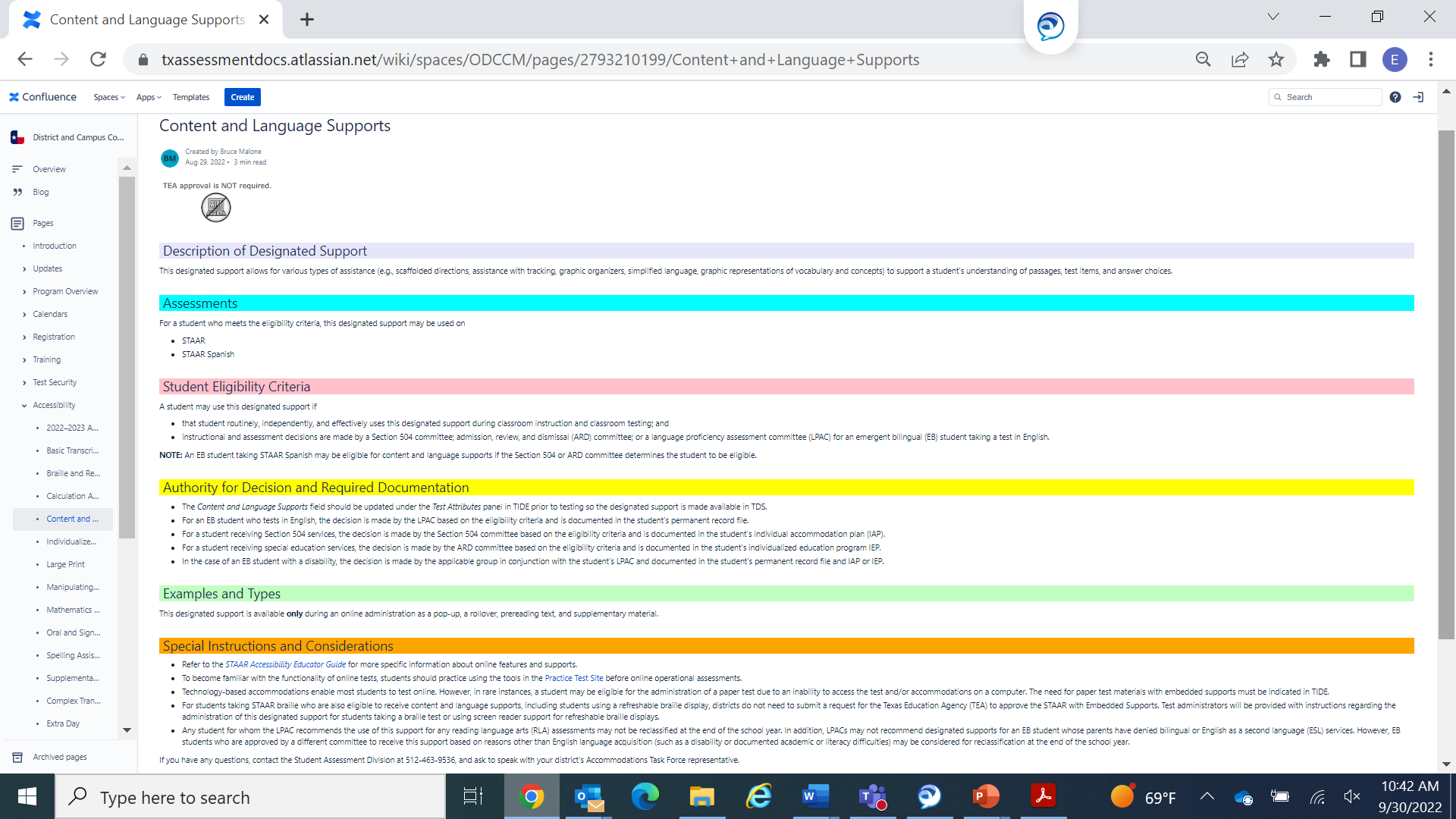 Each document organized the same way
Description of Designated Support
Assessments
Student Eligibility Criteria
Authority for Decision and Required Documentation
Examples/Types
Special Instructions/Considerations
The “Authority for Decision and Required Documentation” section indicates the committee authorized to recommend the designated support.
Designated Supports Decisions for the STAAR Program
LPAC Responsibilities with Designated Supports Decisions
LPACs are responsible for making appropriate designated supports decisions:
Coordinate with content area teachers of EB students 
Make designated supports decisions in accordance with TEA policies
Accommodation Policy Documents in the DCCR, and
LPAC Decisions Educator Guide
Maintain required documentation of decisions
(LPAC Decisions Educator Guide, p. 13)
Designated Supports Decisions for STAAR
The LPAC’s designated supports decisions must be made on an individual student basis.
Decisions must be based on—
a student’s particular needs for second language acquisition support, and
whether the student is routinely provided the support in classroom instruction and testing.
Providing unfamiliar supports may hinder rather than help a student.
Designated supports decisions should be made as close as possible to the assessment to account for the student’s progress in acquiring the English language.
EOC designated supports decisions carry over from fall to spring and summer administrations.
(LPAC Decisions Educator Guide, p. 13)
EB Students and STAAR in English
For EB students taking STAAR in English, the LPAC has sole authority to make designated supports decisions for
Content and Language Supports, and 
Oral/Signed Administration.
Refer to the Authority for Decision and Required Documentation section of each policy document for more information.
NOTE: LPAC decisions must be based on a student’s particular needs for second language acquisition support.
(LPAC Decisions Educator Guide, p. 13)
EB Students and STAAR Spanish
For EB students taking STAAR Spanish, the LPAC does not have sole authority to make designated supports decisions for Content and Language Supports and Oral/Signed Administration. 
These designated supports decisions must be made by the student’s ARD committee, Section 504 committee, response to intervention [RtI] team, or the appropriate team of people at the campus level, in conjunction with the LPAC. 
Refer to the Authority for Decision and Required Documentation section of each policy document for more information.
(LPAC Decisions Educator Guide, p. 13)
Designated Supports for EB Students Receiving Special Education Services
LPACs are responsible for making designated supports decisions for the STAAR program in conjunction with the student’s ARD committee, Section 504 committee, RTI team, or other applicable committee.
Designated supports decisions related to the student’s particular needs for second language acquisition support
Designated supports decisions related to the student’s disability or need
Committees should become familiar with all information in the Accommodations section in the DCCR.
Designated Supports and Reclassification
Students for whom the LPAC recommends the following designated supports for any English RLA (Reading/Language Arts) or English EOC assessments may not be reclassified at the end of the school year.
Oral Administration
Content and Language Supports
(LPAC Decisions Educator Guide, p. 14)
STAAR Dictionary Policy and Impact on EB Student Reclassification
The use of dictionaries on STAAR reading or English EOC assessments does not prevent an EB student from being considered for reclassification at the end of the year. However, it is important for LPACs to consider the degree to which the student relies on a dictionary during language arts instruction or testing when making reclassification decisions.
Emergent Bilingual Reclassification
There is a reclassification rubric for TELPAS and a separate rubric for TELPAS Alternate. 

For guidance on EB reclassification contact the Division of English Learner Support:
            512-463-9414                           

             EmergentBilingualSupport@tea.texas.gov
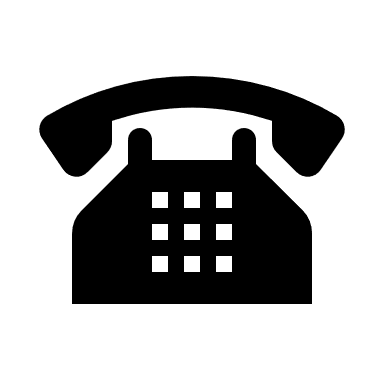 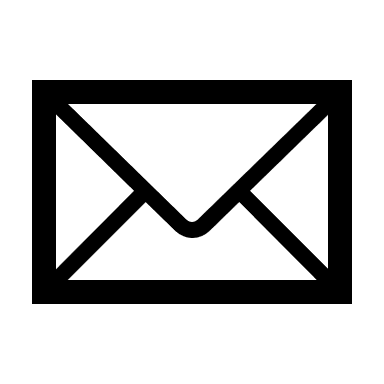 [Speaker Notes: There is a reclassification rubric for TELPAS and a separate rubric for TELPAS Alternate.]
Designated Supports Decisions for the TELPAS Program
Designated Supports Decisions for TELPAS and TELPAS Alternate
For TELPAS, all designated supports decisions must be made in conjunction with the ARD committee, Section 504 committee, or appropriate team of people at the campus level (e.g., RtI team or student assistance team).

For TELPAS Alternate, the student performance described in the Observable Behaviors occurs while students have access to the instructional accommodations indicated in their individualized education program (IEP).
(LPAC Decisions Educator Guide, p. 14)
Documenting and Communicating Decisions
Documenting Decisions
For each EB student, the LPAC must maintain documentation of
STAAR, STAAR Spanish, or STAAR Alternate 2 participation and designated supports decisions
TELPAS or TELPAS Alternate participation decisions 
LPAC documentation must be kept in student’s permanent record file
For participation and designated supports decisions LPACs make in conjunction with the ARD committee, 504 committee, RtI team, or applicable committee
ARD committee documents decisions in student’s IEP
Section 504 committee documents decisions in student’s individual accommodation plan (IAP)
Other student assistance teams document decisions in student’s permanent record file
NOTE: For electronic documents and files, districts must ensure the Family Educational Rights and Privacy Act (FERPA) requirements are met.
(LPAC Decisions Educator Guide, pp. 15-18)
Documentation Forms
Sample forms provided
assist LPACs in meeting documentation requirements, 
are available on the Assessments for Special Populations webpage, and 
include separate sample forms for grades K–5 and grades 6–12.
LPACs may modify or reformat the forms. 
Components of required state documentation need to be included. 
School districts may require additional supporting documentation and evidence.
NOTE: LPACs are responsible for providing STAAR, STAAR Spanish, STAAR Alternate 2, TELPAS and TELPAS Alternate assessment coordinators with assessment decisions as well as STAAR designated supports information for EB students in time for appropriate testing arrangements to be made.
(LPAC Decisions Educator Guide, pp. 15-18)
Documentation Forms: STAAR
Part I: STAAR Participation and Designated Supports Decisions for grades K–5 and grades 6–12
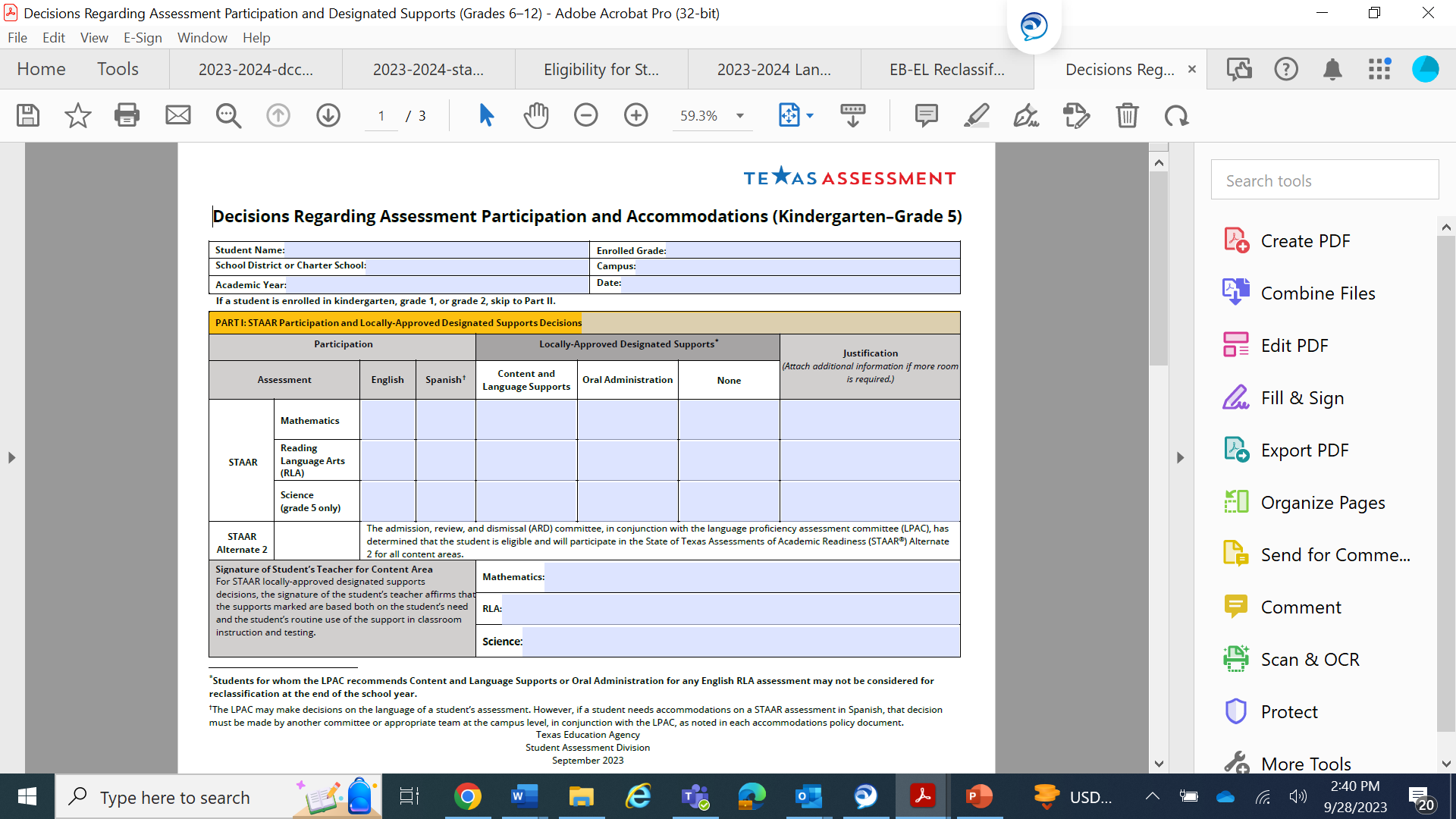 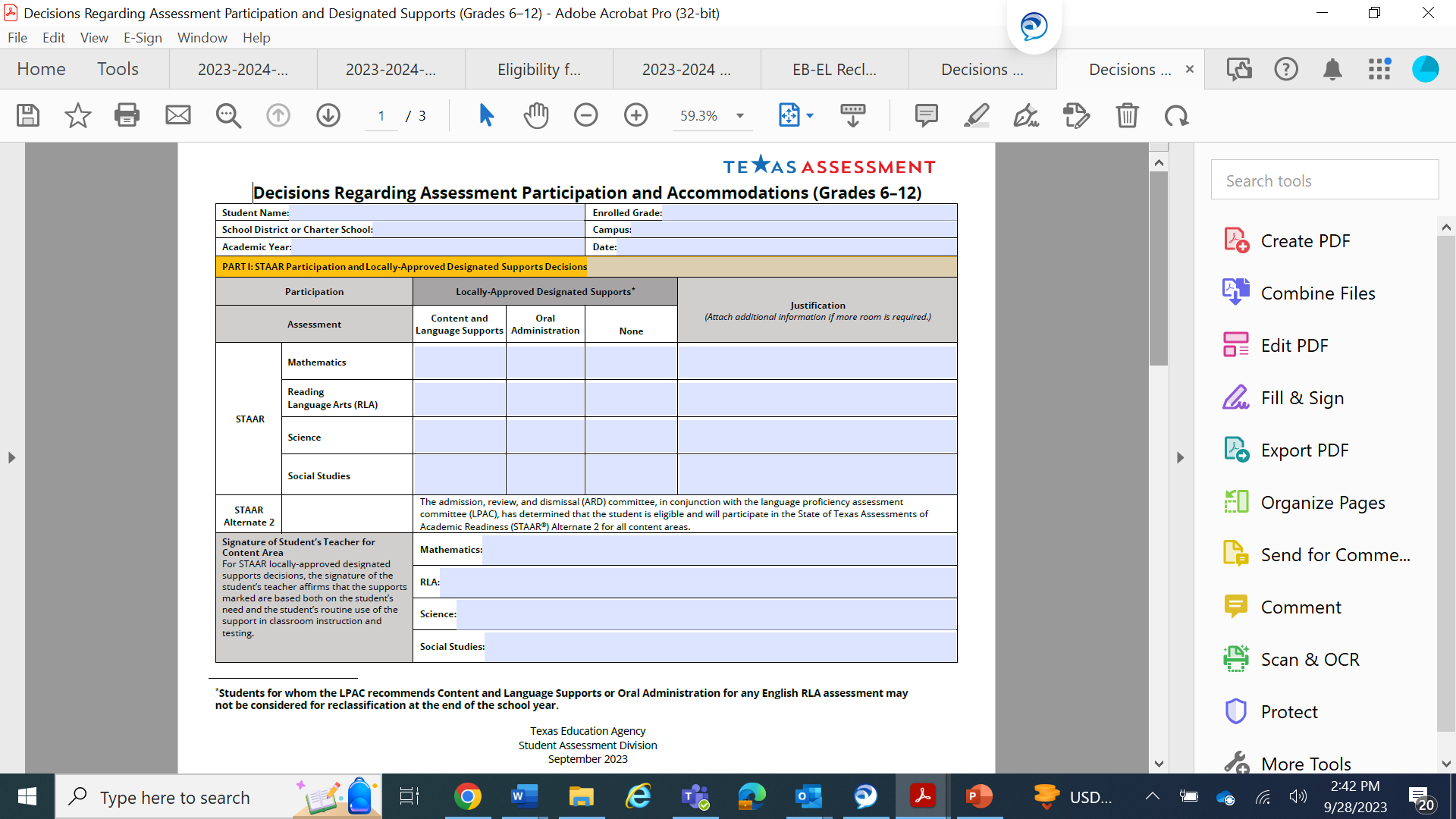 (LPAC Decisions Educator Guide, pp. 15-18)
LPAC Form: Language of Assessment and STAAR Designated Supports
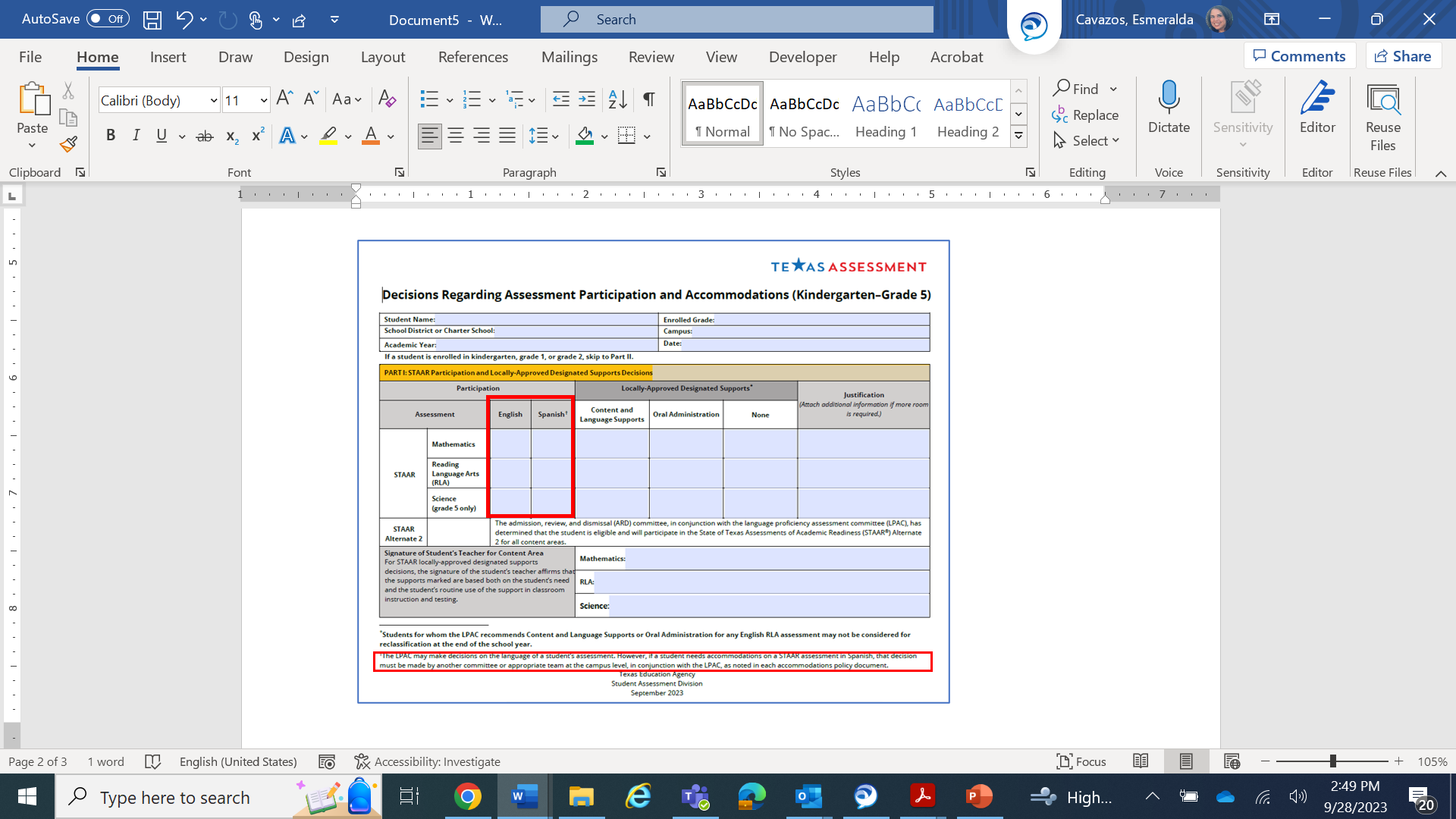 The LPAC may make decisions on the language of a student’s assessment. 
If a student needs designated supports on a STAAR assessment in Spanish, that decision must be made by another committee or appropriate team at the campus level, in conjunction with the LPAC, as noted in each designated supports policy. document.
(LPAC Decisions Educator Guide, pp. 15-18)
Documentation Forms: TELPAS
Part II: TELPAS Participation and Designated Supports Decisions
TELPAS grades K–12 
TELPAS Alternate grades 2–12
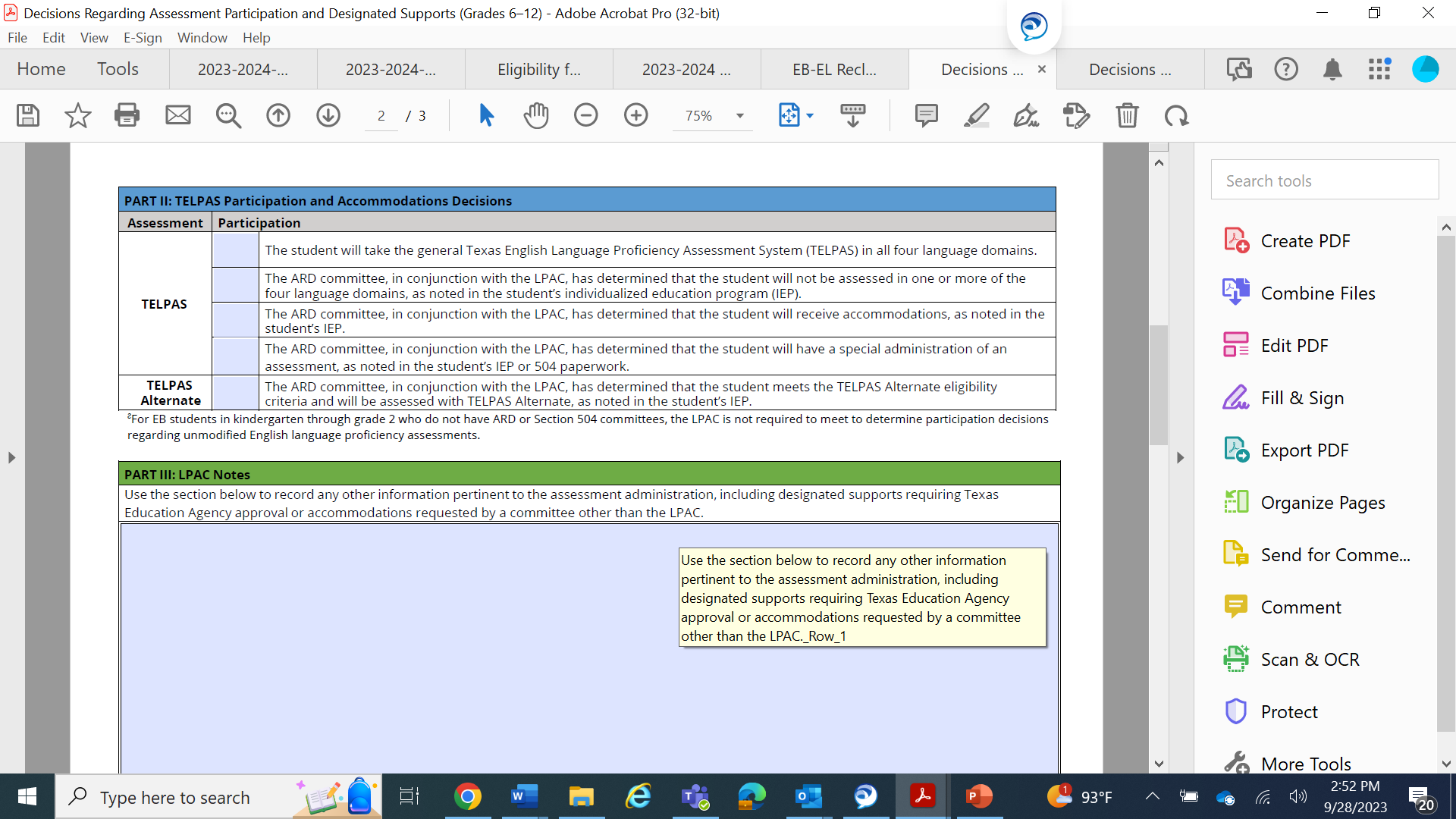 (LPAC Decisions Educator Guide, pp. 15-18)
Documentation Forms: Part III and Part IV
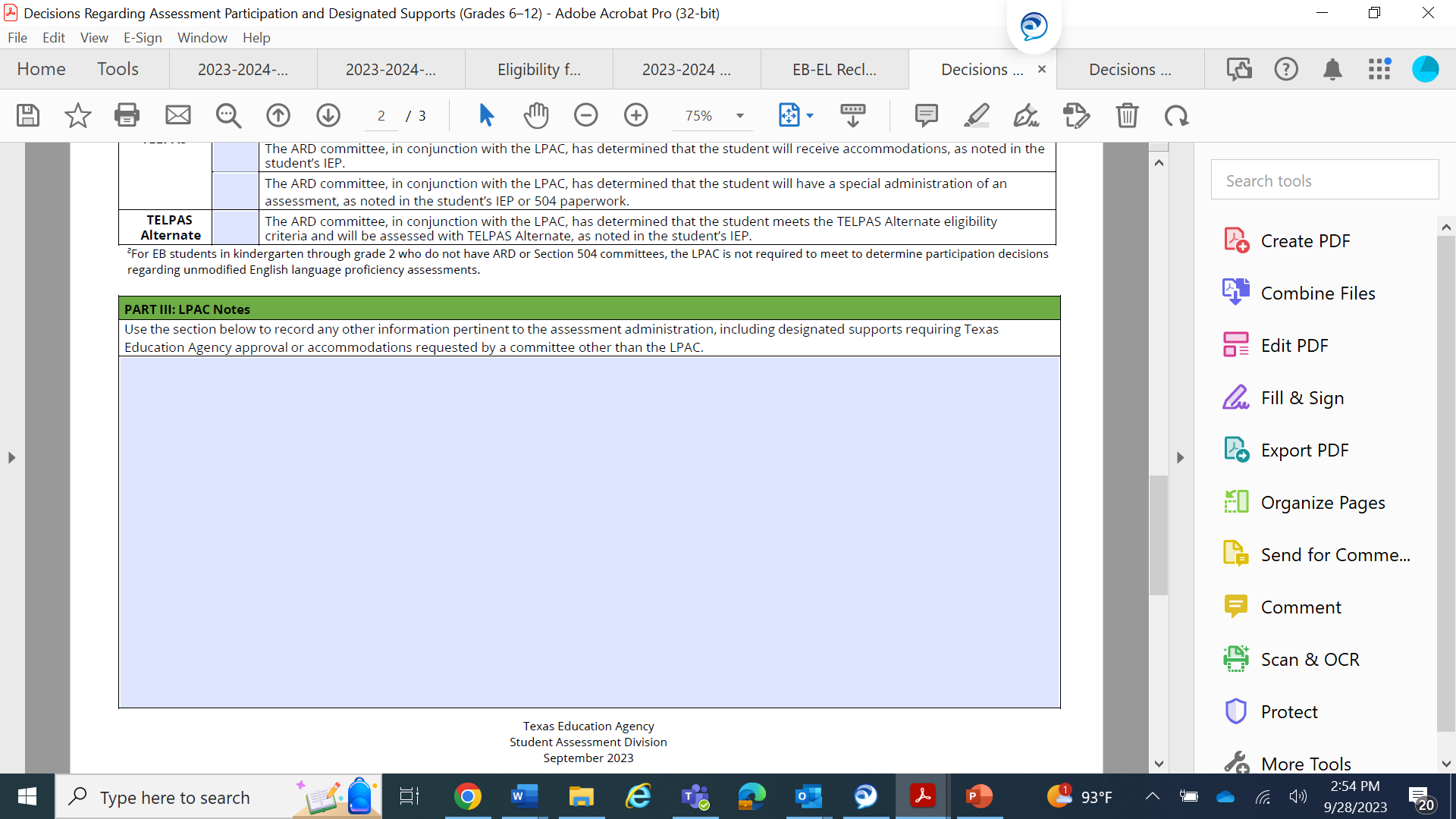 Part III: Notes Section
Record other information pertinent to assessments
Part IV: LPAC Signatures
Affirm decisions made in accordance with state policies and procedures
Digital signatures meet FERPA requirements
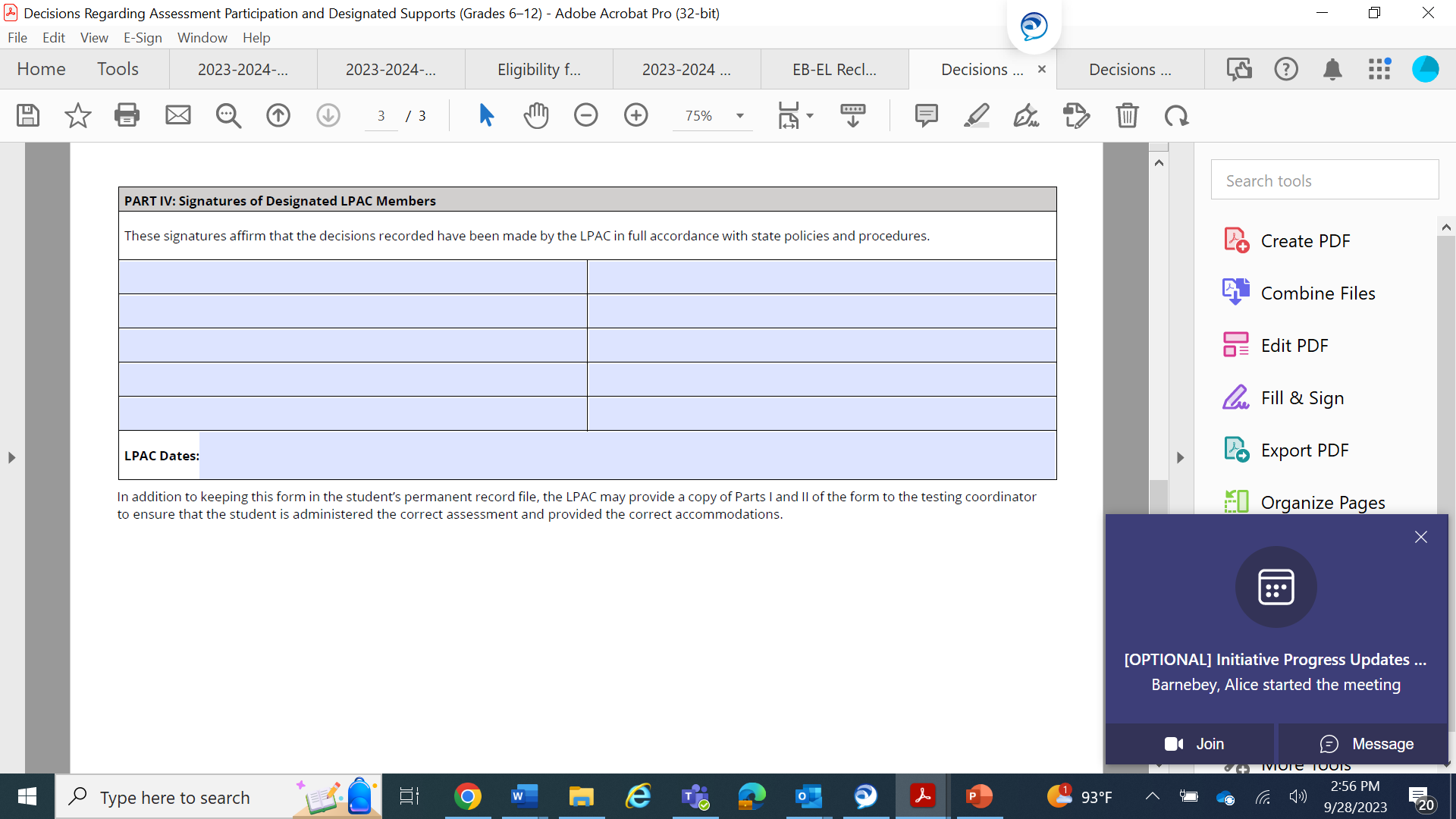 (LPAC Decisions Educator Guide, pp. 15-18)
Additional Documentation
Combined Years in U.S. Schools and Student History Worksheet
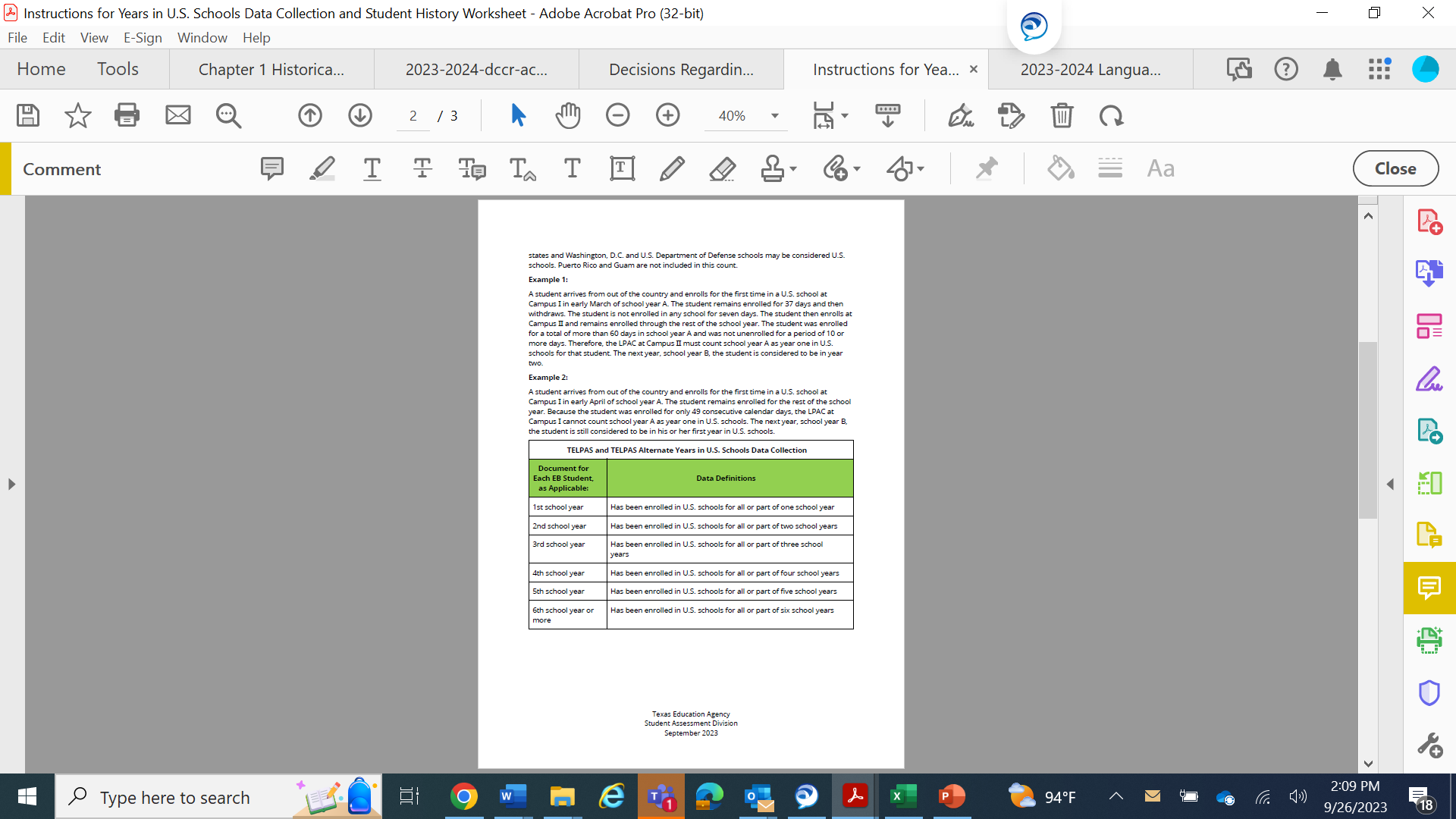 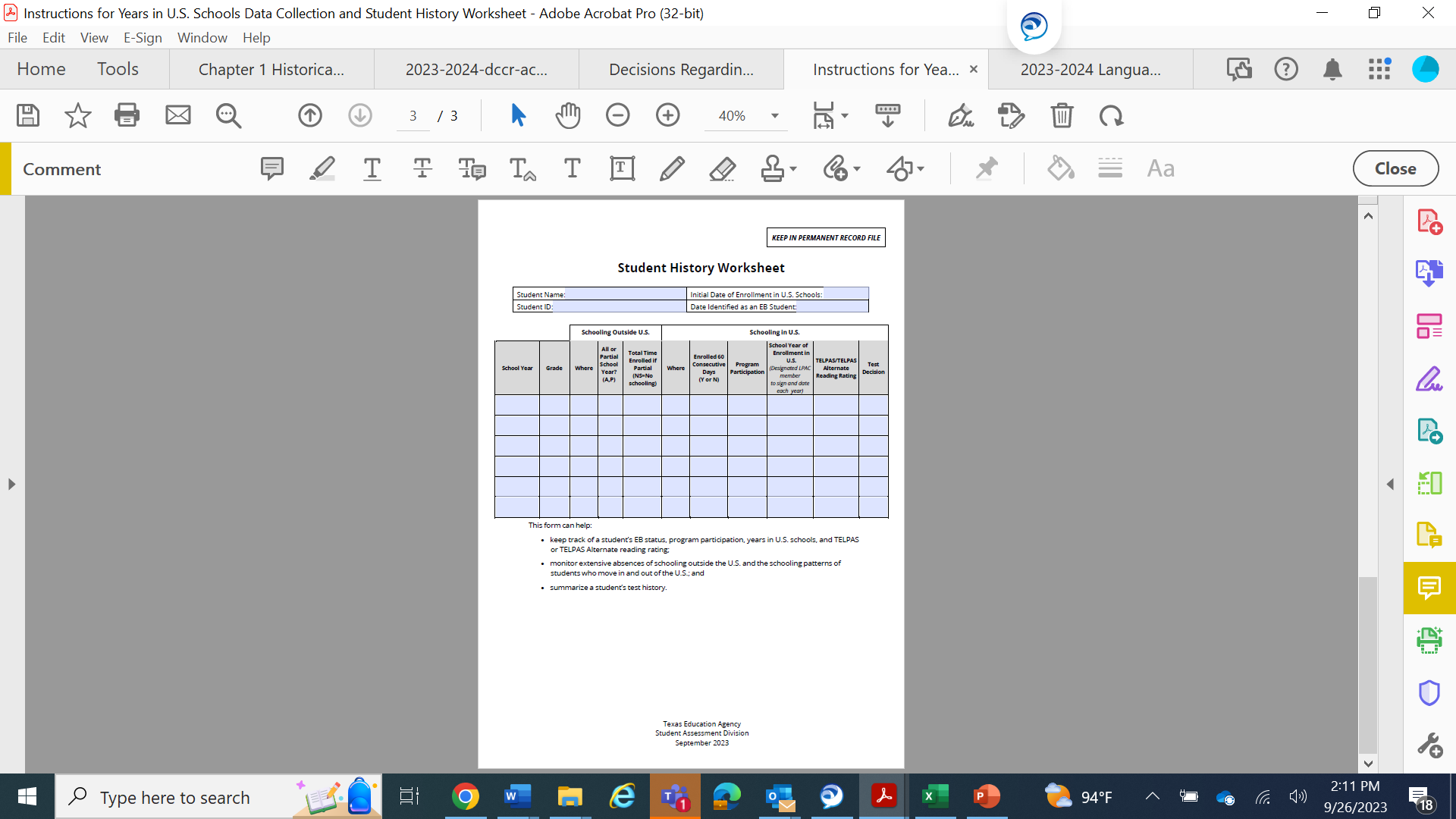 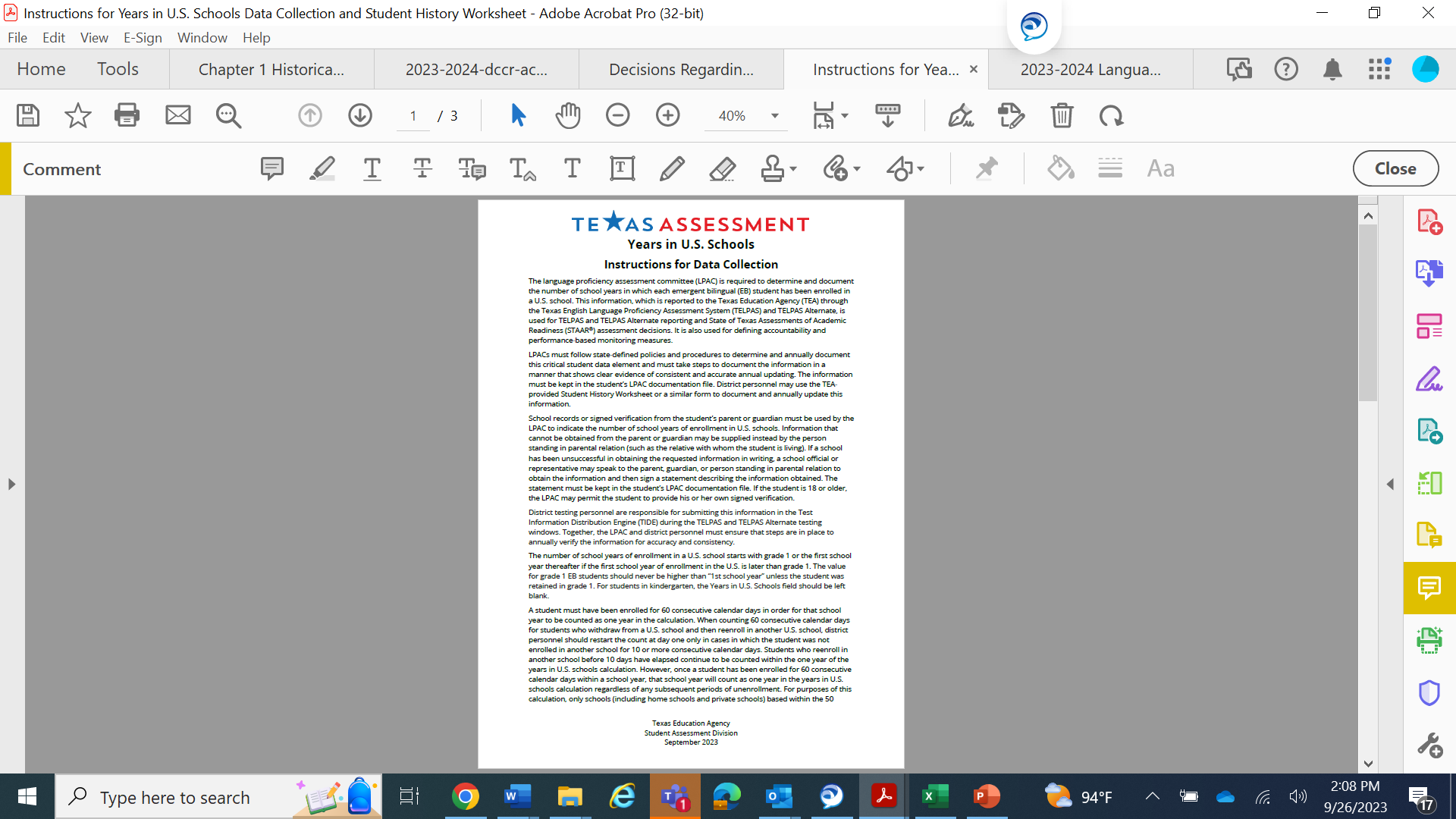 Years in U.S. Schools
LPACs are also required to determine and document the number of school years in which an EB student has been enrolled in a U.S. school. 
Information is submitted in the Test Information Distribution Engine (TIDE) during the TELPAS and TELPAS Alternate administrations. 
It is used in TELPAS and TELPAS Alternate reporting, accountability and performance-based monitoring measures. 
It is vital that LPACs follow state-defined policies and procedures to determine and document this important data element annually.
Calculating Years in U.S. Schools
Calculation for years in U.S. schools: 
Is based on consecutive calendar days and aligns with TAC 101.1001(c).
Includes schools (home schools and private schools) within 50 states and Washington D.C   and U.S. Department of Defense (DoD) schools.
Does not include U.S. territories (Puerto Rico and Guam) 
Districts are not changing the value for years in U.S. schools submitted in a previous school year. Districts are using the data previously submitted to inform data that will be submitted this spring. 
Refer to the Years in U.S. School Instructions for Data Collection on the Assessments for Special Populations webpage for more information.
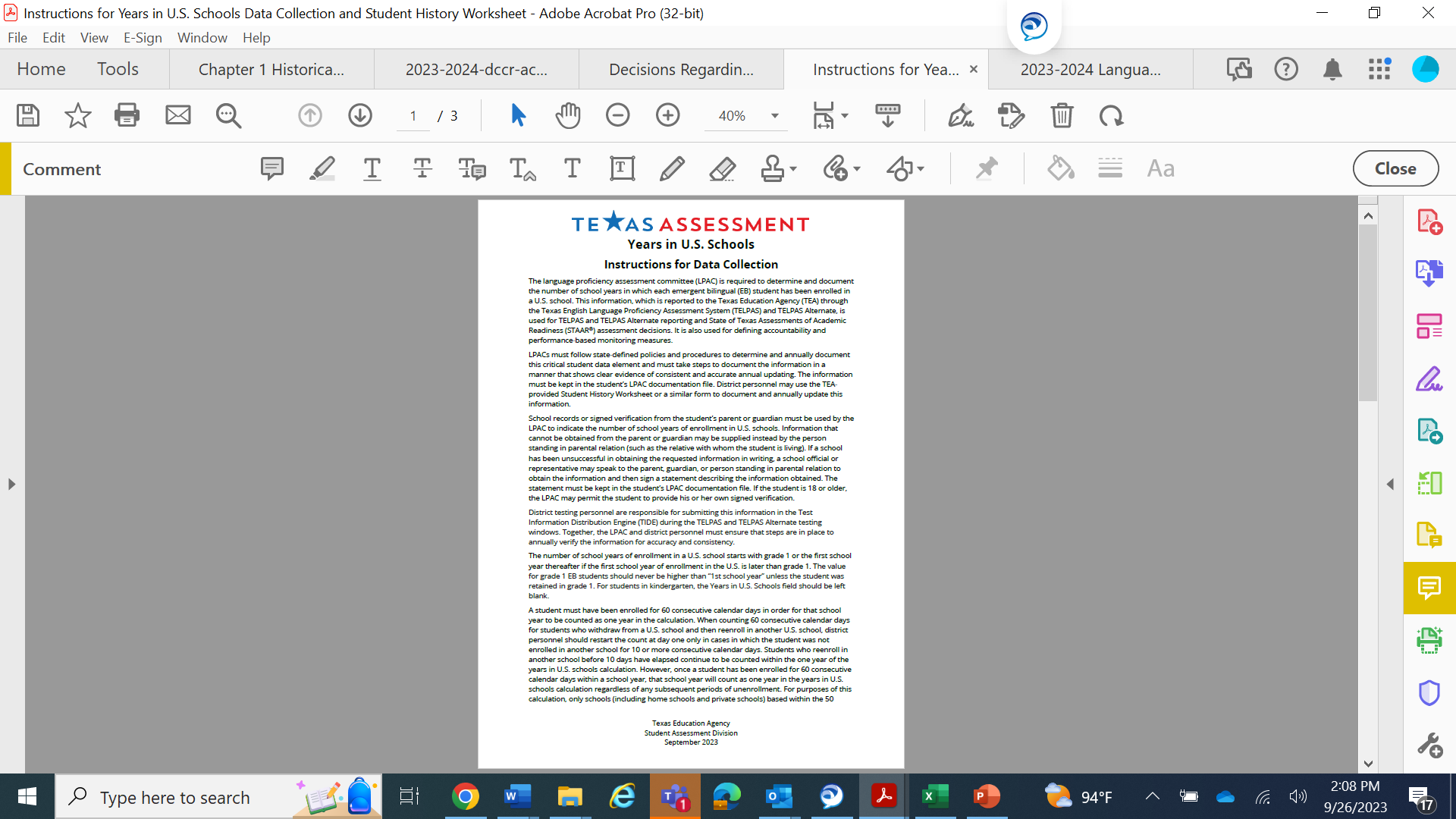 Student History Worksheet
Multiple-year student record of: 
number of school years of enrollment in the U.S. 
TELPAS or TELPAS Alternate reading rating 
test decisions
whether student has been enrolled for 60 consecutive calendar school days in a school year
It also includes signature and date area for each year’s updated years in U.S. schools information to help ensure annual accuracy of this important data collection.
Data Collection for Spring
In addition to years in U.S. schools, other information that will be collected includes:
Unschooled asylees or refugees
These students typically lack literacy skills in their first language and basic subject-matter knowledge and skills. They may also lack basic social skills and have experienced emotional trauma as a result of their previous circumstances. 
Students with Interrupted Formal Education (SIFE)
These EB students attend school in the U.S., withdraw and leave the U.S. for a period of time, and then return to the U.S.  The period of time outside the U.S. or the number of times the student is withdrawn from U.S. schools is significant enough that growth in English and learning of subject matter are affected. 
These EB students may come to the U.S. with limited or no prior schooling. They typically lack literacy skills in their first language, basic subject-matter knowledge and skills, or basic social skills. For the purpose of this data collection, include EB students who did not attend school for a period of time such that the ability to learn English and new grade level subject-matter knowledge and skills is significantly affected.
Frequently Asked Questions
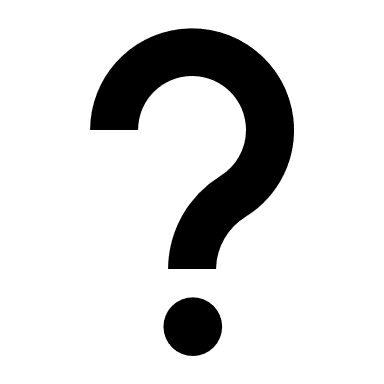 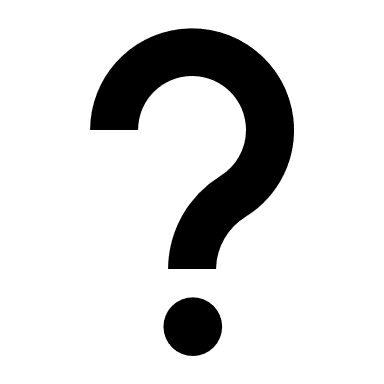 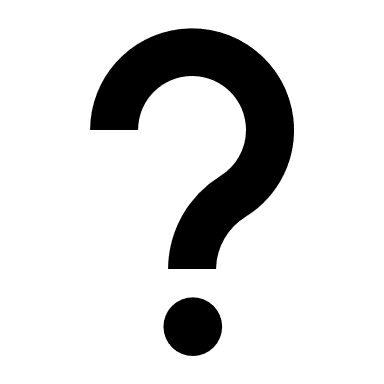 We have EB students in our district, in kindergarten through grade 2, who do not have either an ARD committee or Section 504 committee. Is the LPAC required to meet to make TELPAS participation decisions for these students?
For EB students in kindergarten through grade 2 who do not have an ARD committee or Section 504 committee, the LPAC is not required to meet to determine participation decisions regarding unmodified English language assessments.
We have Junior and Senior EB students in our district who are required to take a TELPAS assessment. These EB students have previously met the participation requirements for STAAR Alternate 2 but have completed their EOC testing requirements and therefore not testing this spring. Should they take TELPAS Alternate?
If these EB students met participation requirements for STAAR Alternate 2 in the past, then they will be assessed with TELPAS Alternate.
Is TELPAS required for high school EB students who have met course requirements for graduation but need to pass STAAR and they only attend school for STAAR remediation?
EB students in grades K-12 are required to be assessed with TELPAS. However, as an exception, high school EB students attending ONLY for STAAR remediation are not required to take TELPAS because they have met their course requirements for graduation.
Is TELPAS required for EB students who have met graduation requirements (graduated) and are enrolled only for special education transitional services?
No, if the EB student is enrolled only for special education transitional services, the student is not required to be assessed with TELPAS.
What is the reclassification criteria for an EB student taking STAAR Alternate 2 with either a no authentic academic response (NAAR) or medical exception (ME) designation?
The ARD committee, in conjunction with the LPAC, will need to determine whether the student is eligible for the state’s individualized reclassification process. If it is determined that the student qualifies for the individualized reclassification process, the committees will then specify the assessments and individualized criteria for reclassification. 
Please note that the meeting should take place as early in the current school year as possible or at the end of a school year to be applied in the next school year. The meeting must occur prior to the student’s participation in the identified assessments (if applicable). 
For EB students who are eligible for STAAR Alternate 2 and who have also met the eligibility criteria for either NAAR or ME, the individualized reclassification criteria may be applied as follows: 
Evidence must include both historical formal and informal assessment data and direct teacher input. Ongoing informal assessment data may come from checklists, inventories, and other formative evaluations designed to identify the levels of academic functioning and English language proficiency of the student. 
The input of appropriate certified or licensed evaluation personnel may be requested, as necessary, to help determine whether individualized reclassification criteria are warranted. Direct teacher input should provide further insight into the student’s classroom performance and needs, and include, if applicable, documentation of response to intervention, anecdotal notes, and other evidence drawn from sources such as classroom-based observations and classroom activities.
Guidance Related to ARD Committee and LPAC Collaboration
The Guidance Related to ARD Committee and LPAC Collaboration webpage includes additional information regarding individualized reclassification process. 
For specific questions regarding the reclassification process, including the individualized reclassification process, please contact the EB Support Division at emergentbilingualsupport@tea.texas.gov.
Contact Information
Help Desk: Helpdesk.tea.texas.gov

Student Assessment Division: (512) 463-9536

Information on State Assessments for Special Populations: Assessments for Special Populations webpage
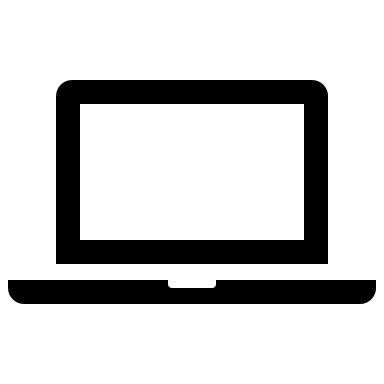 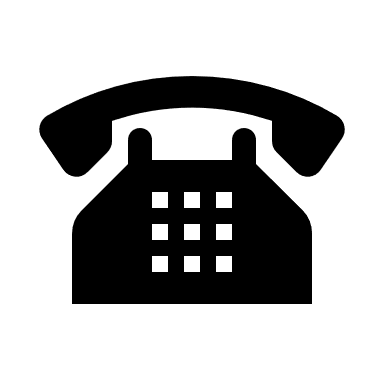 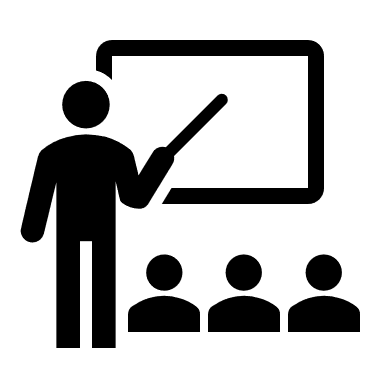 Questions
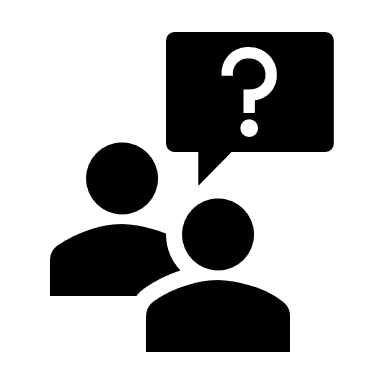 Please register for one of our committees on the Texas Assessment Learning Management System!
Classroom teachers, instructional coaches, campus and district content specialists, and campus administrators can serve in a variety of ways:
Educator item review – each potential question for a state test is reviewed and approved by a committee of Texas educators 
Constructed response range-finding – educators are convened to set the scoring boundaries for student essays based on the rubric
Subject-area advisory groups – groups of educators are convened to provide feedback on subject-area-specific topics
Standard-setting – groups of educators are convened to establish cut scores that define the performance levels
Use the QR code or visit the Texas Educator Committees page to register for committee.
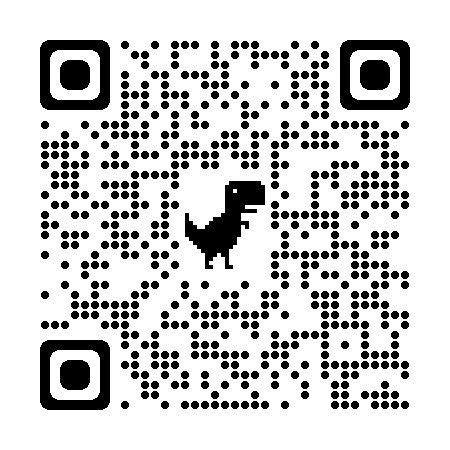 Disclaimer
These slides have been prepared by the Student Assessment Division of the Texas Education Agency. You are welcome to use them for local training.

If any of the slides are changed for local use, please remove any TEA logos, headers, or footers. (You may need to edit the Master slide.)

This training is not intended to replace any materials or additional information on the TEA website.